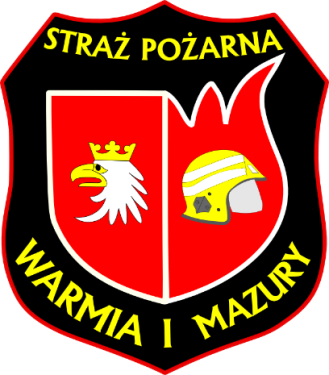 SZKOLENIE  PODSTAWOWE STRAŻAKÓW RATOWNIKÓW OSP
TEMAT 9: Sprzęt ochrony dróg oddechowych
autor:  Marcin  Lewosiński
MATERIAŁ NAUCZANIA
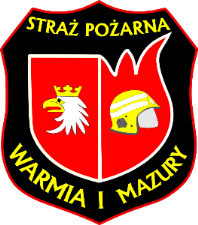 Cel i zakres stosowania sprzętu ochrony dróg oddechowych;
 Dokumentacja techniczna;
 Zapotrzebowanie i zużycie powietrza;
 Skutki niedotlenienia;
 Rodzaje i budowa aparatów powietrznych; 
 Zasady pracy w aparatach powietrznych;
 Test w komorze dymowej.


Czas: 2T
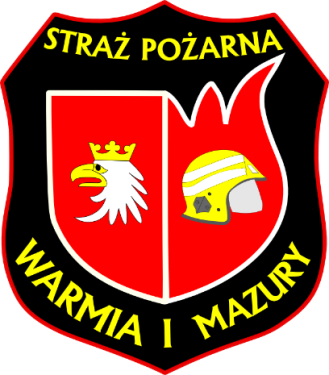 Definicja sprzętu ochrony dróg oddechowych:
Skrót powszechnie stosowany - sprzęt ODO
Sprzęt ODO jest to sprzęt chroniący układ oddechowy człowieka przed działaniem szkodliwych substancji zawartych w atmosferze
3
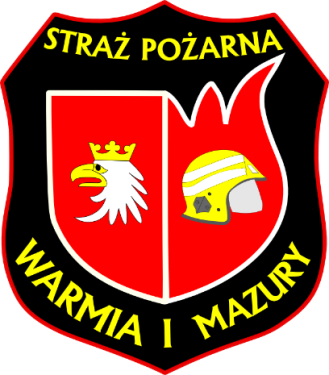 Cel i zakres stosowania sprzętu ODO
Kiedy i gdzie należy stosować sprzęt ODO?
Podczas działań ratowniczo-gaśniczych prowadzonych wewnątrz obiektów oraz w każdym innym przypadku stwierdzenia lub podejrzenia obecności lotnych substancji toksycznych, a w szczególności tlenku węgla albo innych gazów, par, dymów, pyłów lub czynników i substancji o właściwościach trujących, duszących, parzących, rakotwórczych, drażniących itp., oraz tam, gdzie może występować niedobór tlenu w otaczającej atmosferze, 
Podczas pracy silnika spalinowego w pomieszczeniach zamkniętych nie wentylowanych
4
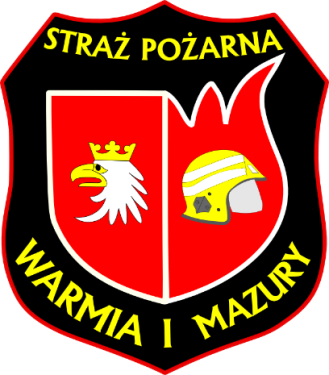 Cel i zakres  stosowania sprzętu ODO
Filtrujący sprzęt przeciwgazowo-dymowy (maski z pochłaniaczami) dopuszcza się do stosowania w terenie otwartym po stwierdzeniu, że stężenie tlenu wynosi minimum 17%, i nabyciu pewności o właściwym dobraniu pochłaniacza do występujących w atmosferze substancji. 
Ogólnie rzecz ujmując sprzęt ODO spełnia 2 funkcje - zabezpieczanie przed przedostaniem się szkodliwych substancji do układu oddechowego organizmu poprzez odizolowanie górnych dróg oddechowych od atmosfer bądź poprzez oczyszczenie powietrza ze skażeń. Druga funkcja to dostarczanie do układu oddechowego organizmu czystego powietrza poprzez dystrybucję własnego zapasu powietrza bądź poprzez dostarczenie powietrza oczyszczonego ze skażeń.
5
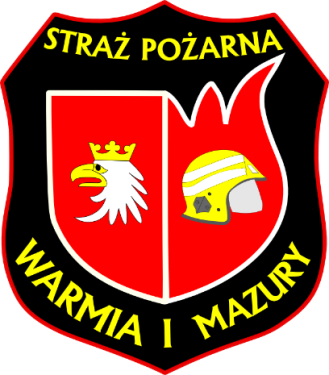 FIZJOLOGIA ODDYCHANIA
Oddychanie jest to zespół procesów, podczas których komórki pobierają tlen i wytwarzają dwutlenek węgla, a wydzieloną energię zmieniają w formę biologicznie użyteczną. Podaż tlenu i usuwanie dwutlenku węgla odbywa się za pośrednictwem dwóch ściśle współpracujących ze sobą układów - oddechowego i krążenia krwi.
6
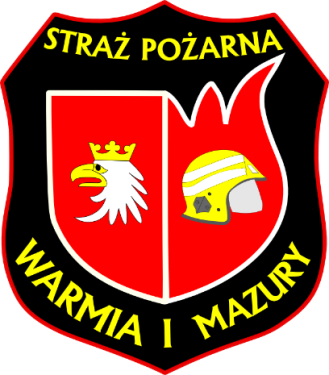 FIZJOLOGIA ODDYCHANIA
Zadaniem układu oddechowego  jest dostarczanie powietrza do płuc i realizowanie wymiany gazowej. Następuje to w procesie oddychania, w którym wyróżnia się zasadniczo 3 różne mechanizmy:
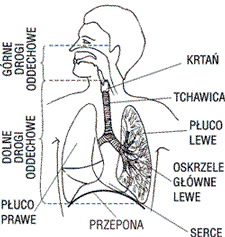 wentylację - wdychanie świeżego i wydychanie zużytego powietrza z płuc,
dyfuzję - wymiana gazowa w pęcherzykach płucnych,
krążenie płucne - obieg krwi doprowadzający tlen i odprowadzający CO2,
7
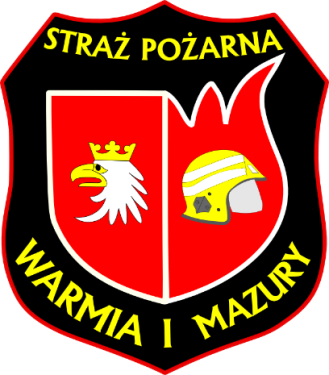 FIZJOLOGIA ODDYCHANIA
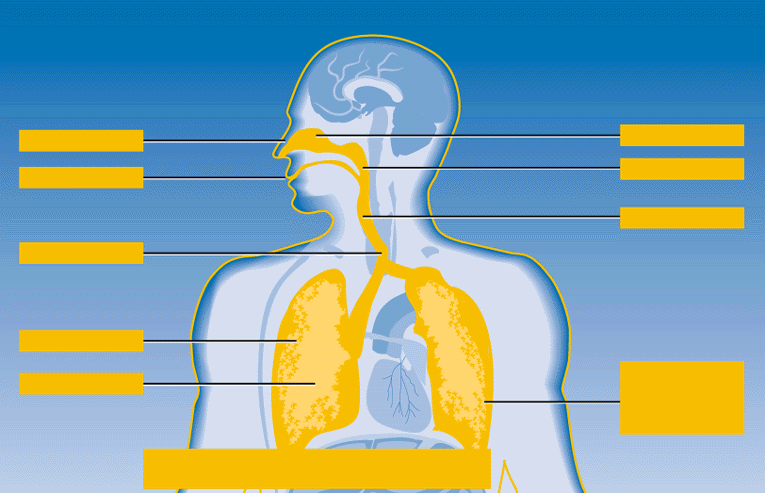 JAMA NOSOWA
NOS
USTA
KRTAŃ
TCHAWICA
OSKRZELA
PĘCHERZYKI
PŁUCNE
PŁUCA
Około 300 milionów pęcherzyków płucnych o      łącznej pow. wymiany gazowej od 70 do 100 m2
8
21%
TLEN
17%
0,04%
CO2
4,04%
78 %
AZOT
78 %
0,96%
INNE GAZY
0,96%
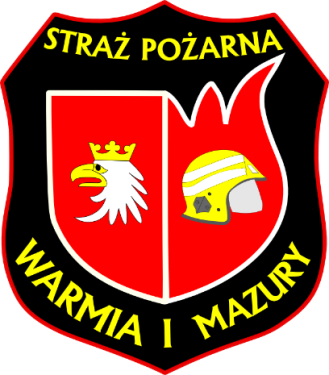 FIZJOLOGIA ODDYCHANIA
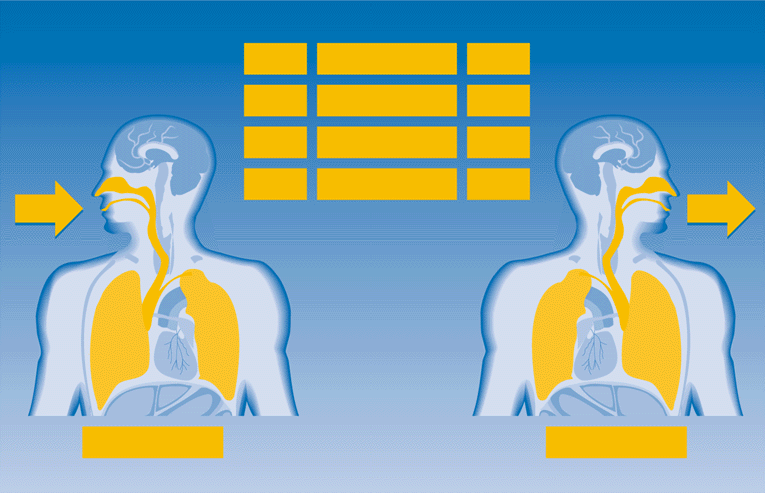 WDECH
WYDECH
9
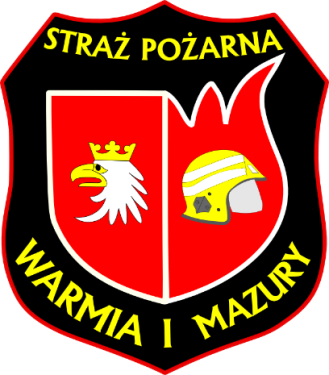 Układ krążenia
Zadaniem układu krążenia  jest doprowadzenie tlenu do wszystkich tkanek organizmu oraz odprowadzenie dwutlenku węgla. W skład układu wchodzi serce, krew, naczynia krwionośne i limfatyczne.
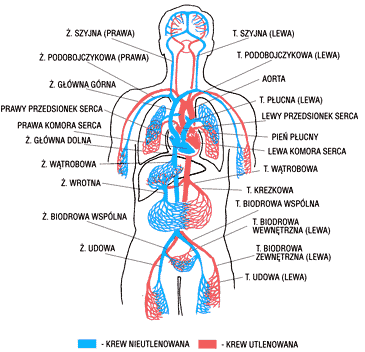 Obydwa układy   pracują w sposób ściśle zsynchornizowany.
10
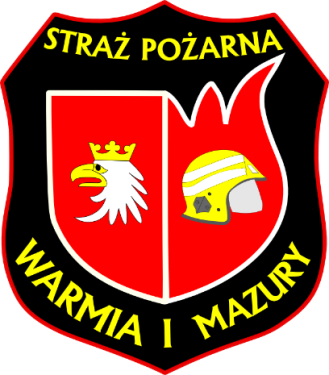 Oddychanie
Człowiek oddycha około 15-18 razy na minutę. Częstotliwość oddychania uzależniona jest od wysiłku jakiemu poddawany jest organizm. W czasie pracy zużycie tlenu przez mięśnie i inne  tkanki  może  wzrosnąć  nawet  4-5-cio krotnie. Regulowanie częstotliwości i głębokości oddechów następuje w specjalnej grupie komórek zwanych ośrodkiem oddechowym, które znajdują się w rdzeniu przedłużonym.
11
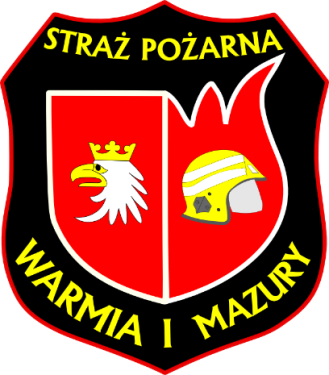 Oddychanie
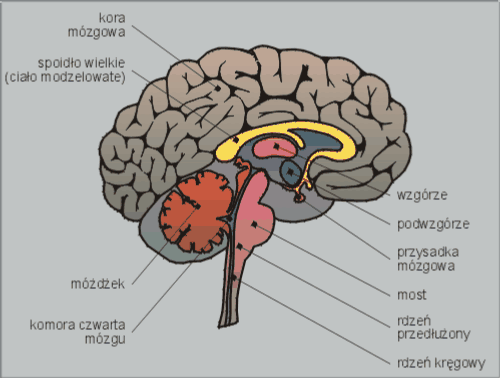 12
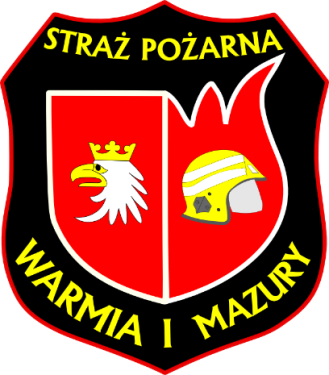 Oddychanie
Czynnikiem pobudzającym funkcję ośrodka oddechowego jest CO2. W czasie pracy fizycznej zwiększa się we krwi stężenie CO2, co wzmaga pobudliwość ośrodka oddechowego. Ten z kolei powoduje zwiększenie siły skurczu mięśni oddechowych i pogłębianie oddechu oraz zwiększenie liczby oddechów. Z chwilą gdy stężenie CO2 wróci do normalnego poziomu, co następuje po zaprzestaniu wysiłku, ośrodek przestaje być drażniony i ruchy oddechowe powracają do normy.
13
TLC - całkowita pojemność płuc średnio 6000 ml
IC- wdechowa pojemność płuc
FRC- objętość zalegająca 
czynnościowa
VC - pojemność życiowa średnio 4500 ml
RV- objętość zalegająca około 1500 ml
Pojemność oddechowa
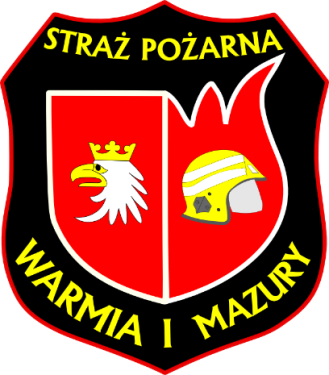 IRV- objętość zapasowa 
wdechowa
TV- objętość oddechowa
Objętość powietrza w płucach
ERV- objętość zapasowa 
wydechowa
Czas
14
Oddychanie w sprzęcie ODO Skutki niedotlenienia
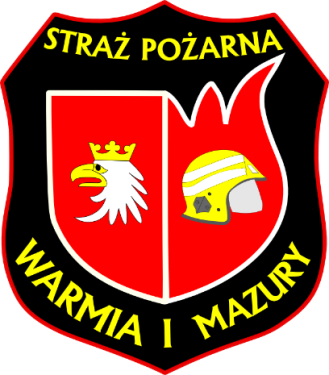 Oddychanie w sprzęcie ODO stanowi dodatkowe obciążenie dla układu oddechowego ratownika, które pogłębia się wraz z upływem czasu pracy. Dotyczy to przede wszystkim aparatów podciśnieniowych. W aparatach nadciśnieniowych układ oddechowy nie męczy się przy wdechu, wykonuje jednak dodatkową pracę przy wydechu - pokonanie oporu otwarcia zaworu wydechowego. Opory te dodatkowo zwiększają się w przypadku pracy w CUG, które  wyposażone są w zawory wydechowe. Nie jest to istotne utrudnienie w początkowym okresie pracy tylko w jej końcowym etapie, wtedy gdy ratownik odczuwa zmęczenie i każde dodatkowe obciążenie jest trudne do pokonania. Praca w aparatach zaliczona jest do średnio ciężkich.
Skutkiem niedotlenienia jest- utrata świadomości na okres niedotlenienia, a przy niedotlenieniu długotrwałym nieodwracalne obumieranie komórek.
15
filtry
Sprzęt wężowy
Sprzęt butlowy
pochłaniacze
Aparaty powietrzne
(z obiegiem otwartym)
Aparaty tlenowe
(z obiegiem zamkniętym)
filtro-pochłaniacze
Aparaty powietrzne
nadciśnieniowe
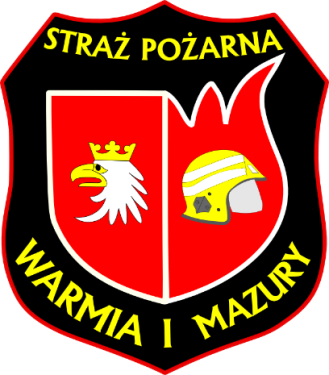 PODZIAŁ SPRZĘTU ODO
SPRZĘT ODO
Sprzęt filtrujący powietrze
Sprzęt izolujący 
drogi oddechowe
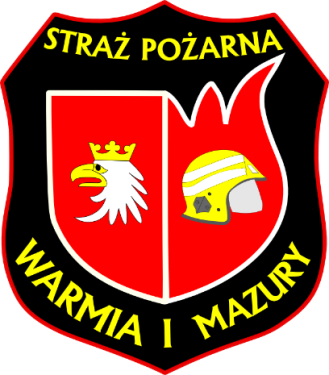 Rodzaje i budowa aparatów powietrznych
Dräger PA - 80
   Dräger PA - 90
   Auer BD - 88
   Faser APS/3NE – 1800
   Air 5500 MONO/DUO FENZY
17
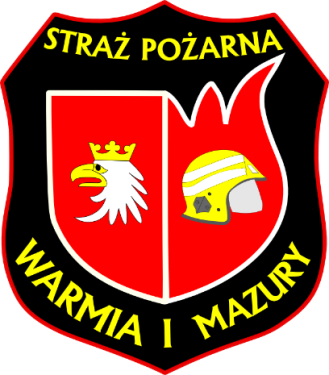 Rodzaje i budowa aparatów powietrznych
1. Stelaż składa się z dopasowanej do ciała człowieka płyty wyposażonej w otwory nośne do wygodnego transportu aparatu, z pasa biodrowego umożliwiającego noszenie aparatu na biodrach, z naramienników gwarantujących dobre ułożenie i rozłożenie ciężaru aparatu, z zamocowania reduktora ciśnienia oraz podpórki pod butlę z wbudowaną prowadnicą węża oraz pasem zamocowania i sprzączką mocującą butlę.
18
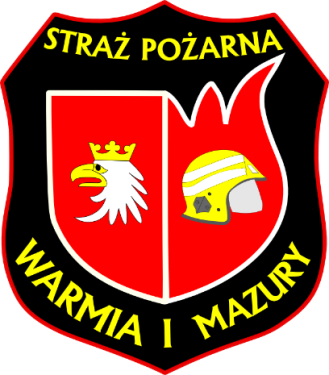 Rodzaje i budowa aparatów powietrznych
2. Reduktor ciśnienia z przyrządem ostrzegawczym, ciśnieniomierzem wraz z przewodem ciśnieniomierza oraz przewodem. Reduktor ciśnienia obniża ciśnienie powietrza z butli do około 7 bar. Zawór bezpieczeństwa jest ustawiony w taki sposób aby zadziałał przy ciśnieniu 11 bar. Urządzenie ostrzegawcze wydaje sygnał akustyczny przy spadku ciśnienia w butli do 55 bar.
3. Butla - występuje w pojemnościach 6; 6,8 litra może być napełniana do ciśnienia 200 lub 300 bar. Wykonana jest ze stali lub w postaci zespolonej lub z włókien węglowych. Waży po napełnieniu od 6-12 kg.
19
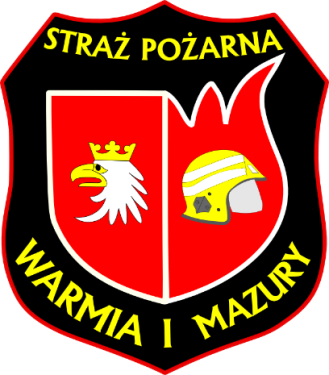 Rodzaje i budowa aparatów powietrznych
PA – 80A/1800-1  Dräger
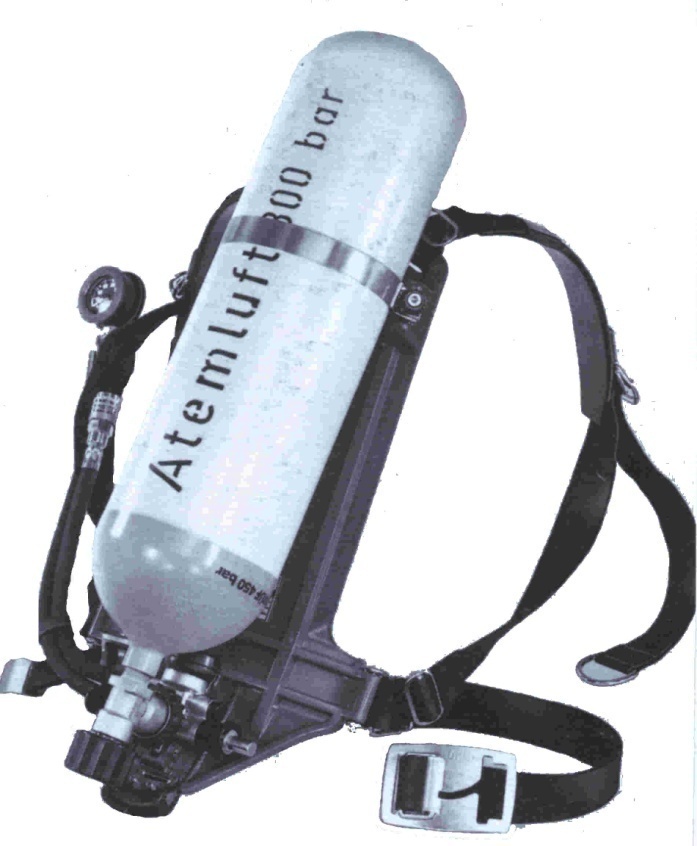 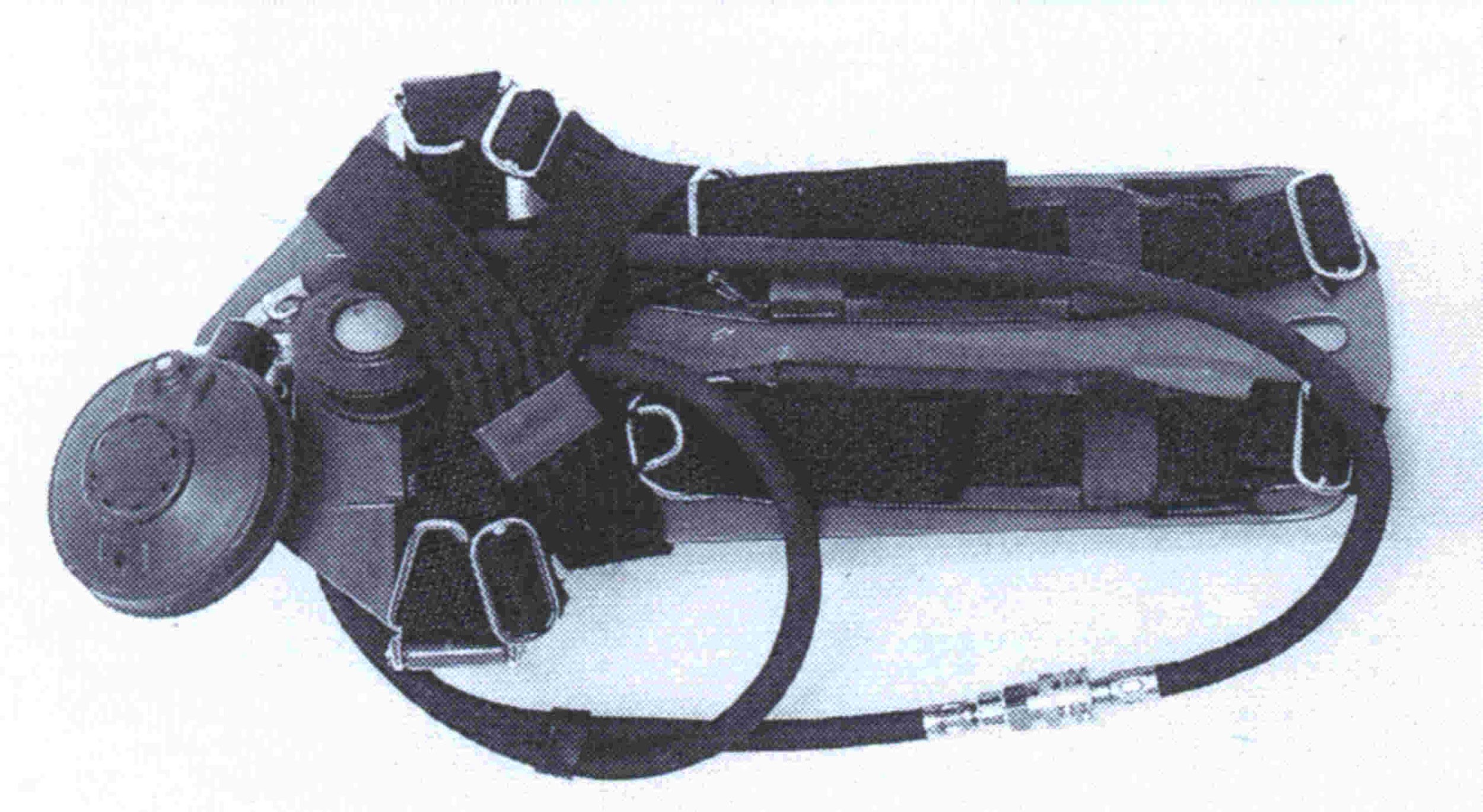 butla o poj. 1 x 6 l x 300 atm = 1 800 l powietrza
reduktor dwustopniowy o rozdzielonych stopniach redukcji – redukcja z 300 na 7 i na kilka mbar. 
czas pracy przy 40 l/min – 45 min
sygnał akustyczny uruchamia się przy 50±5 atm. 
waga aparatu – maks. 15,0 kg
20
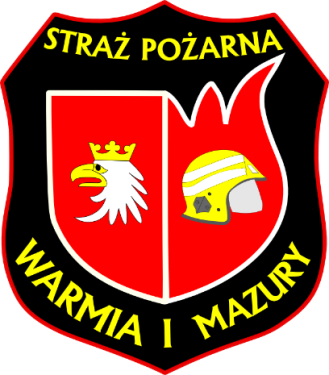 Rodzaje i budowa aparatów powietrznych
BD – 96 Auer
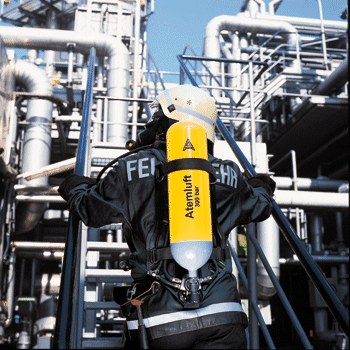 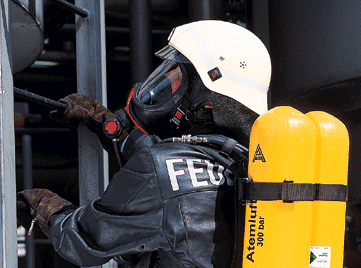 21
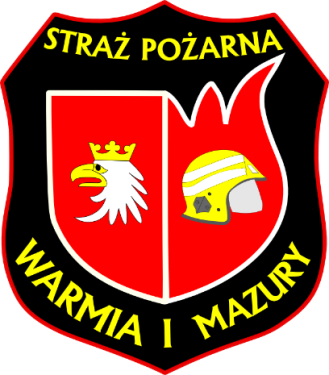 Rodzaje i budowa aparatów powietrznych
BD – 96 Auer - stelaż
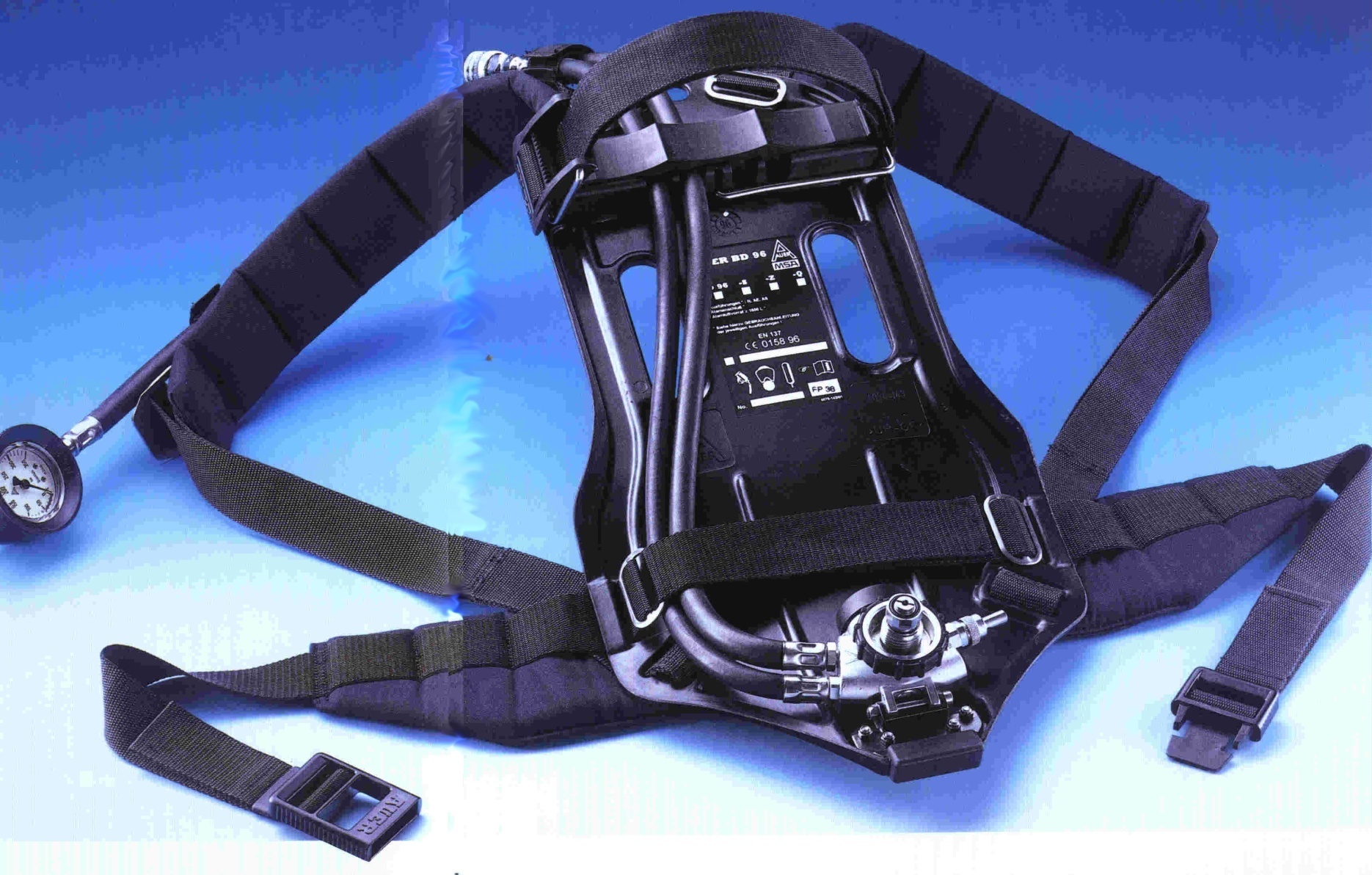 22
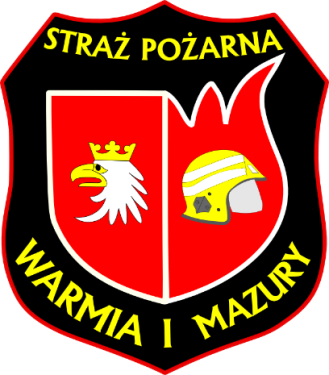 Rodzaje i budowa aparatów powietrznych
BD – 96 aparat ewakuacyjny
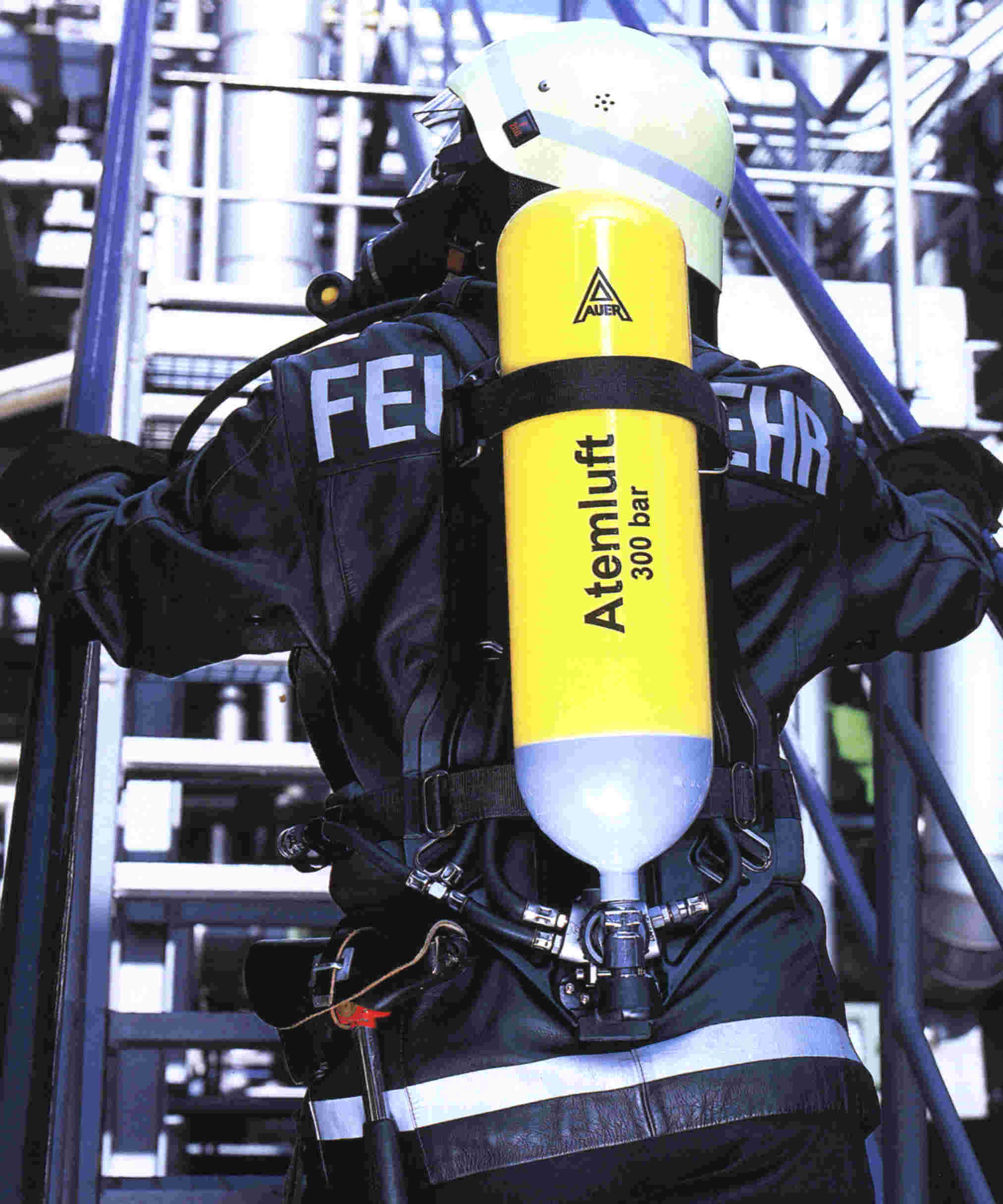 23
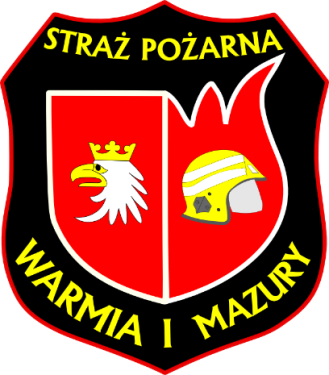 Rodzaje i budowa aparatów powietrznych
Auer - aparat nowej konstrukcji
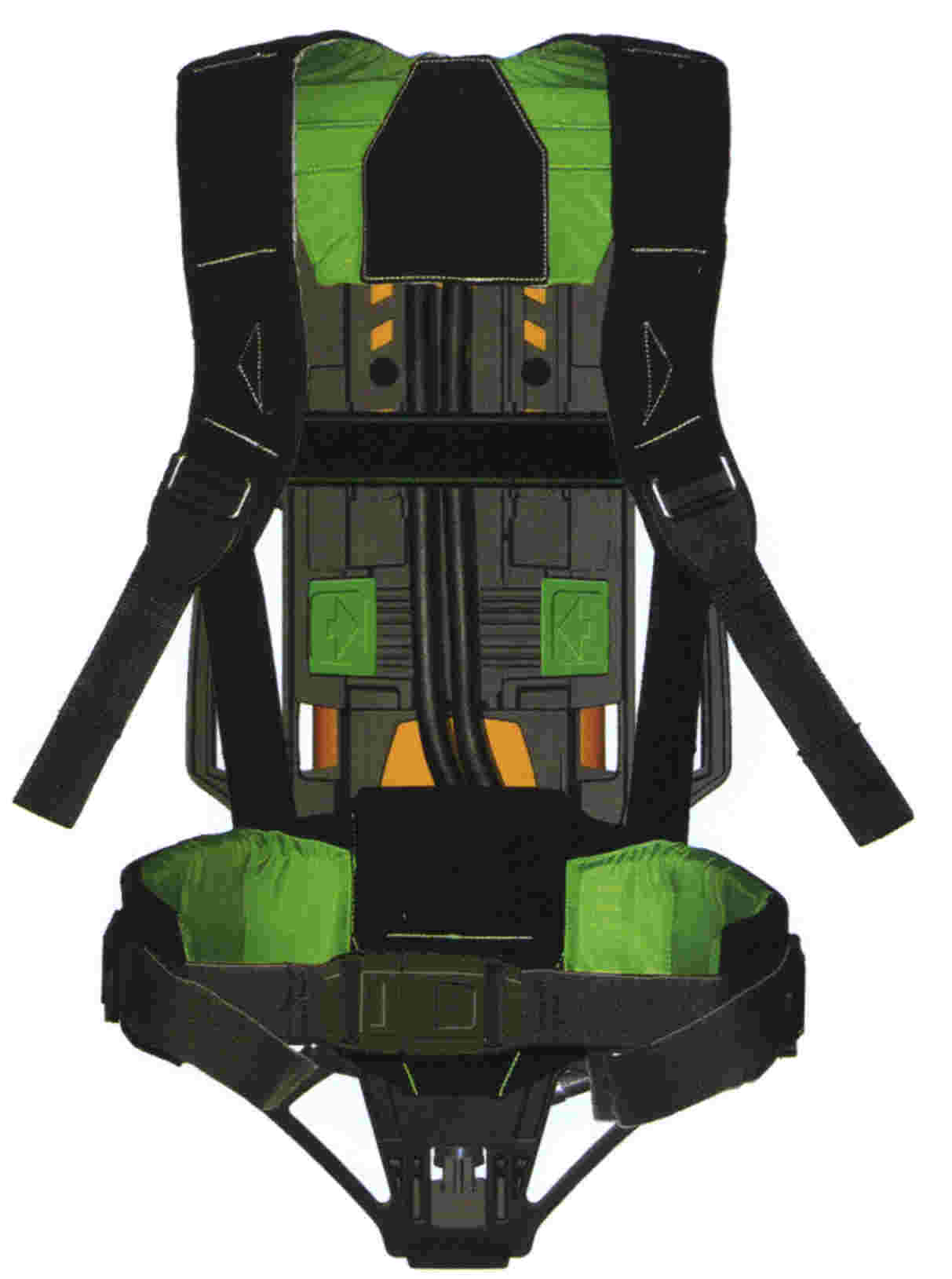 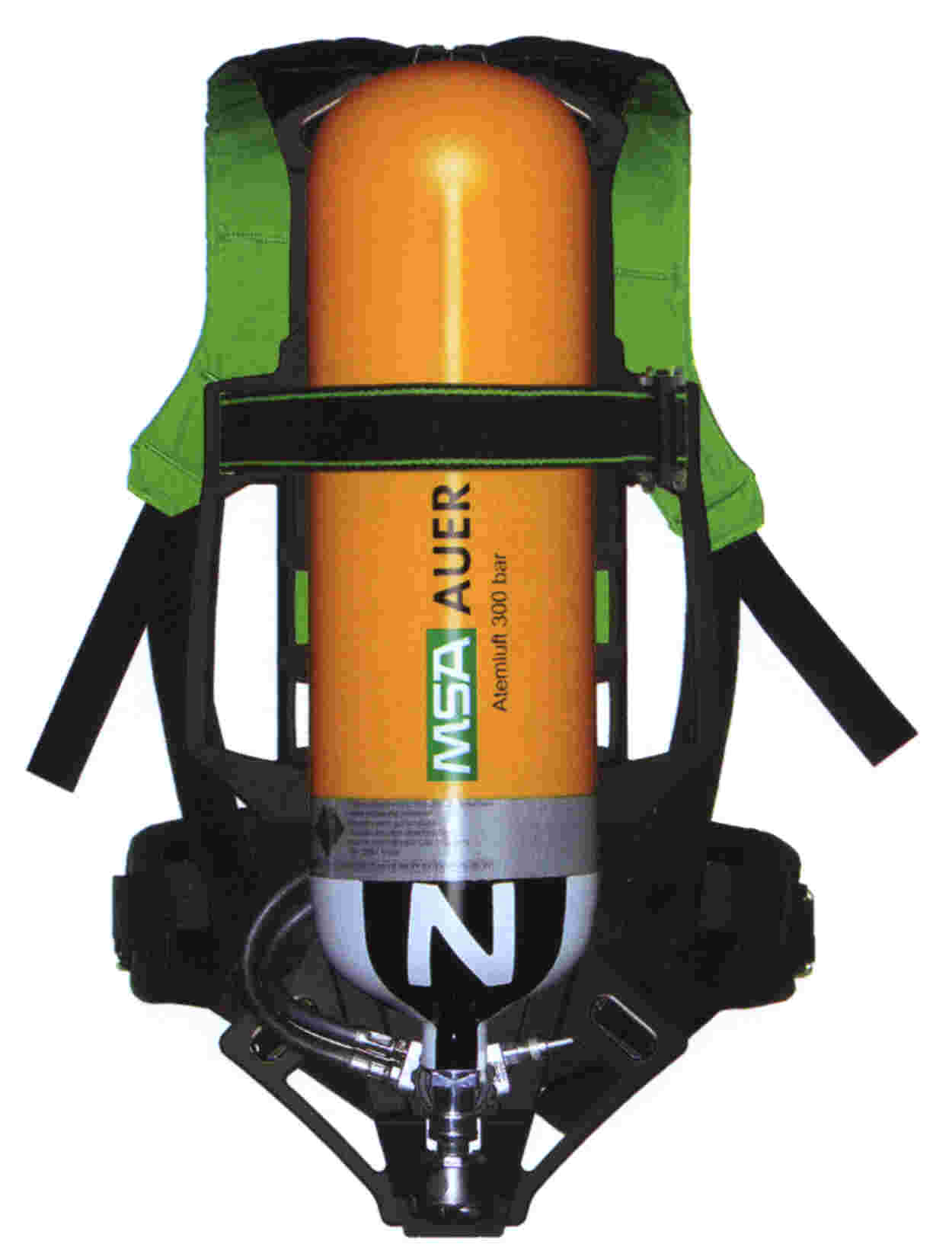 24
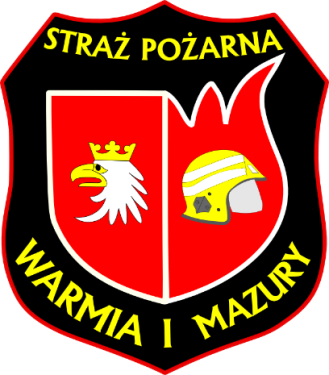 Rodzaje i budowa aparatów powietrznych
Auer – automat płucny nowy
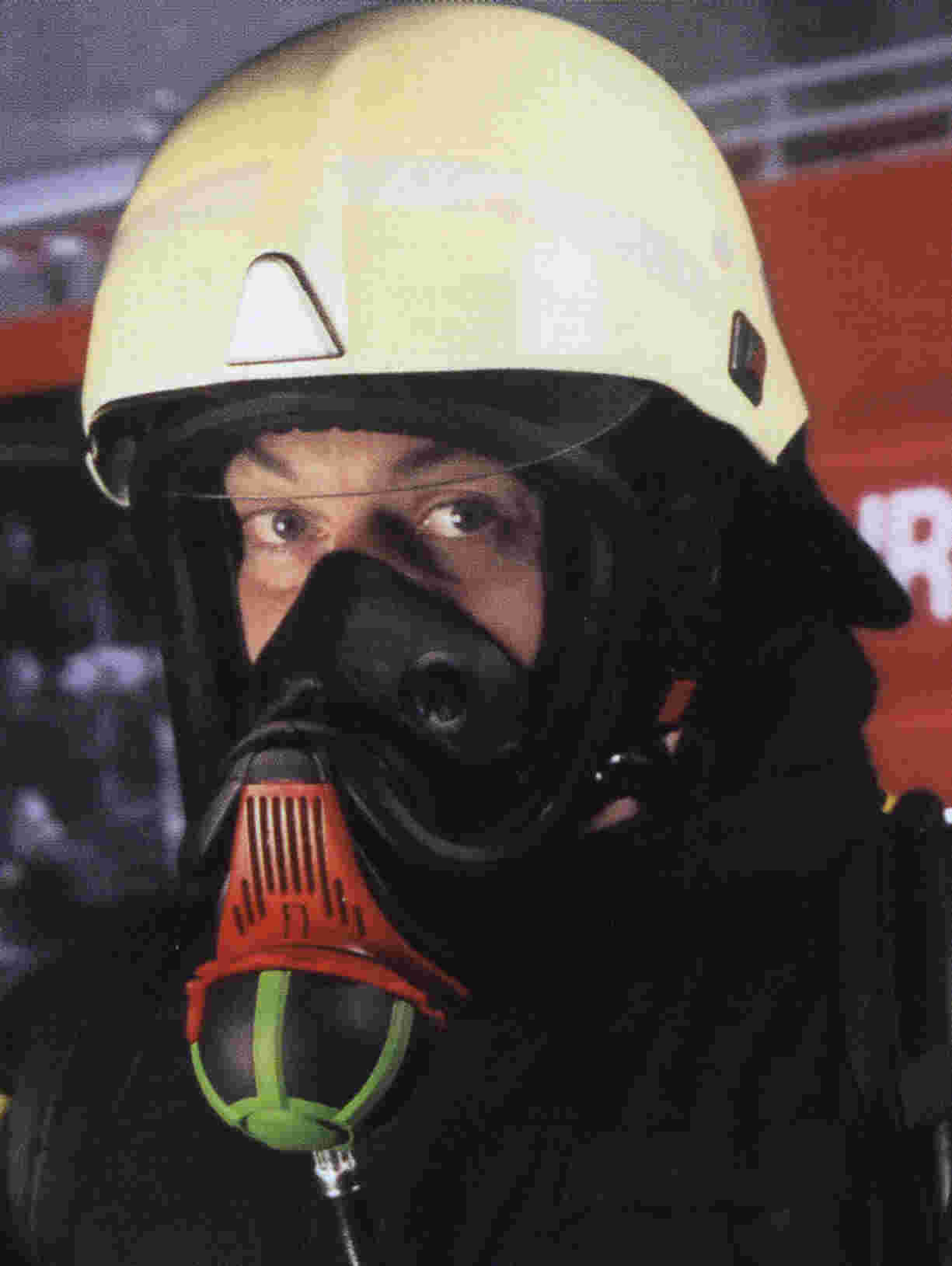 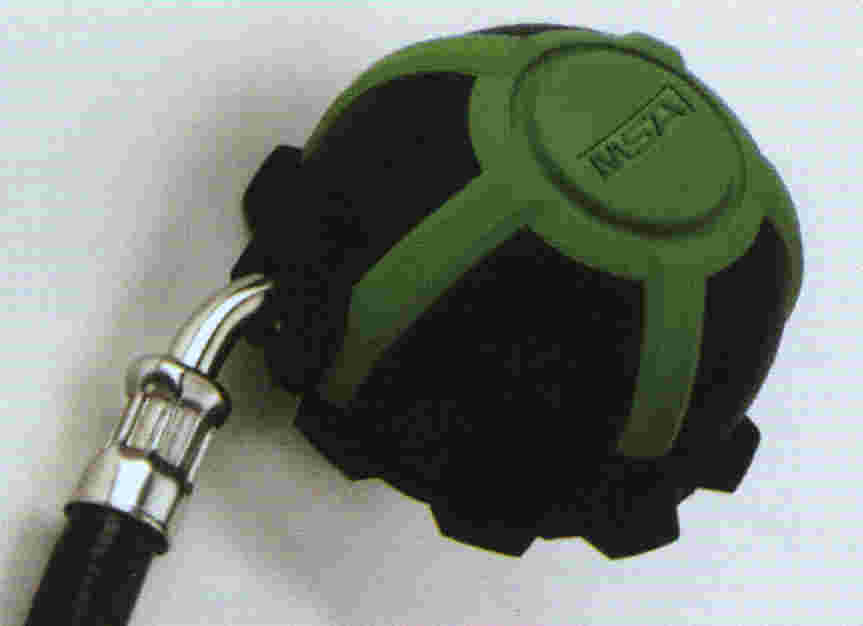 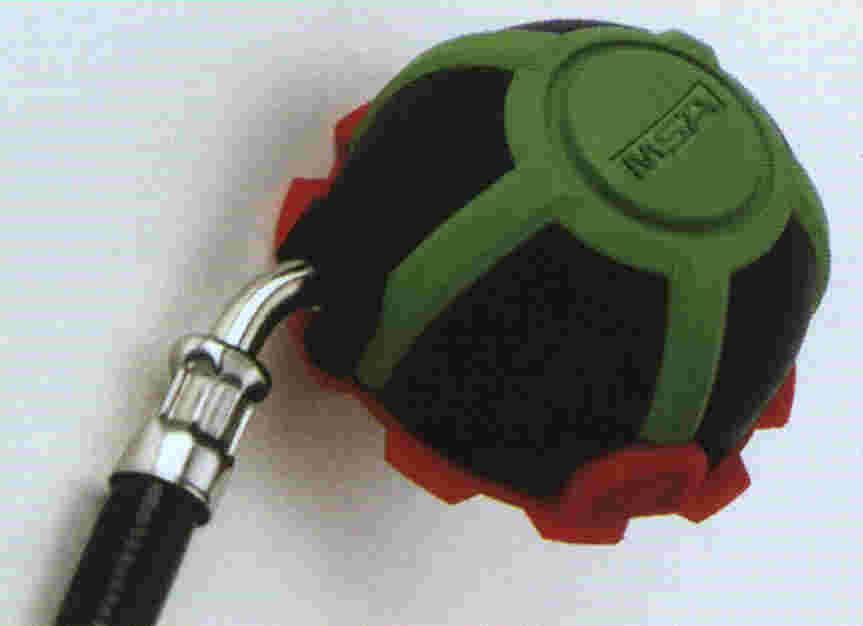 25
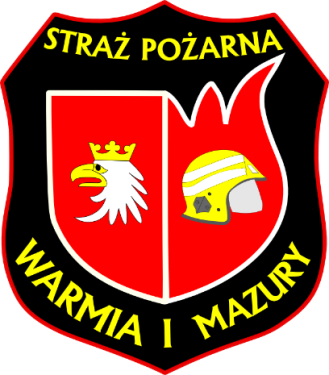 Rodzaje i budowa aparatów powietrznych
butla o poj. 1 x 6,8 l x 300 atm = 2040 l powietrza
			 1 x 6 l x 300 atm =     1 800 l powietrza
		 
reduktor dwustopniowy o rozdzielonych stopniach redukcji – redukcja z 300 na 6,2 i na kilka mbar. 
czas pracy przy 40 l/min – 40, 45 lub 51 min
sygnał akustyczny uruchamia się przy 55±5 atm. 
waga aparatu – maks. 18 kg
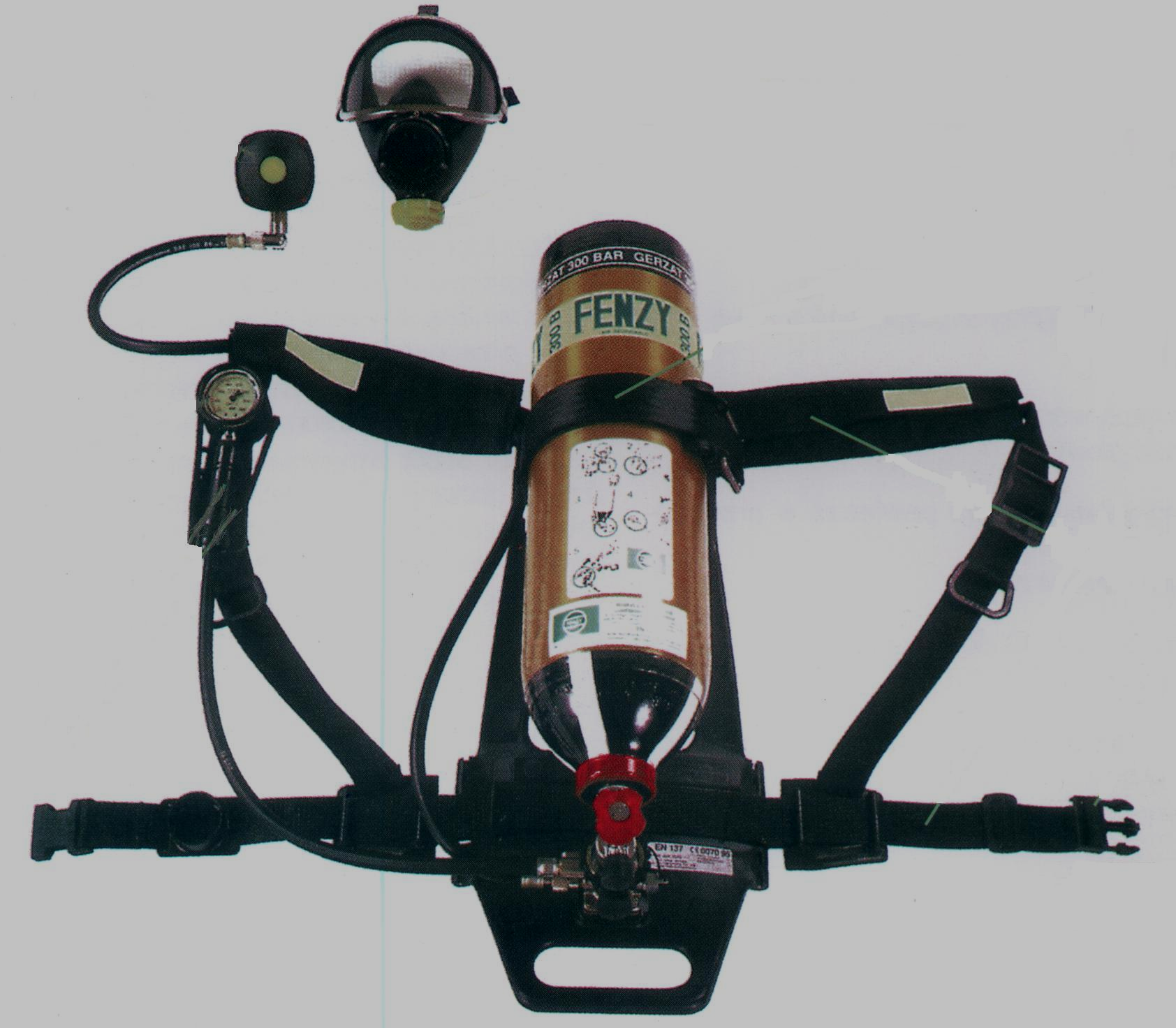 FENZY
26
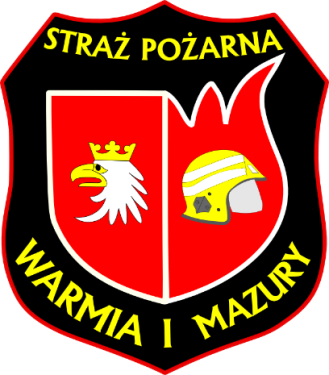 Rodzaje i budowa aparatów powietrznych
Sygnalizatory akustyczne sytuowane są w jednym z dwóch miejsc:
Przy  reduktorze
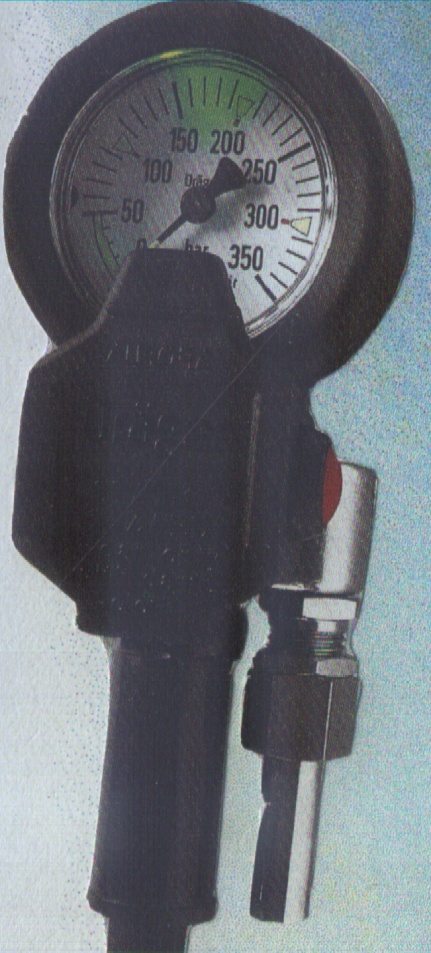 Przy manometrze
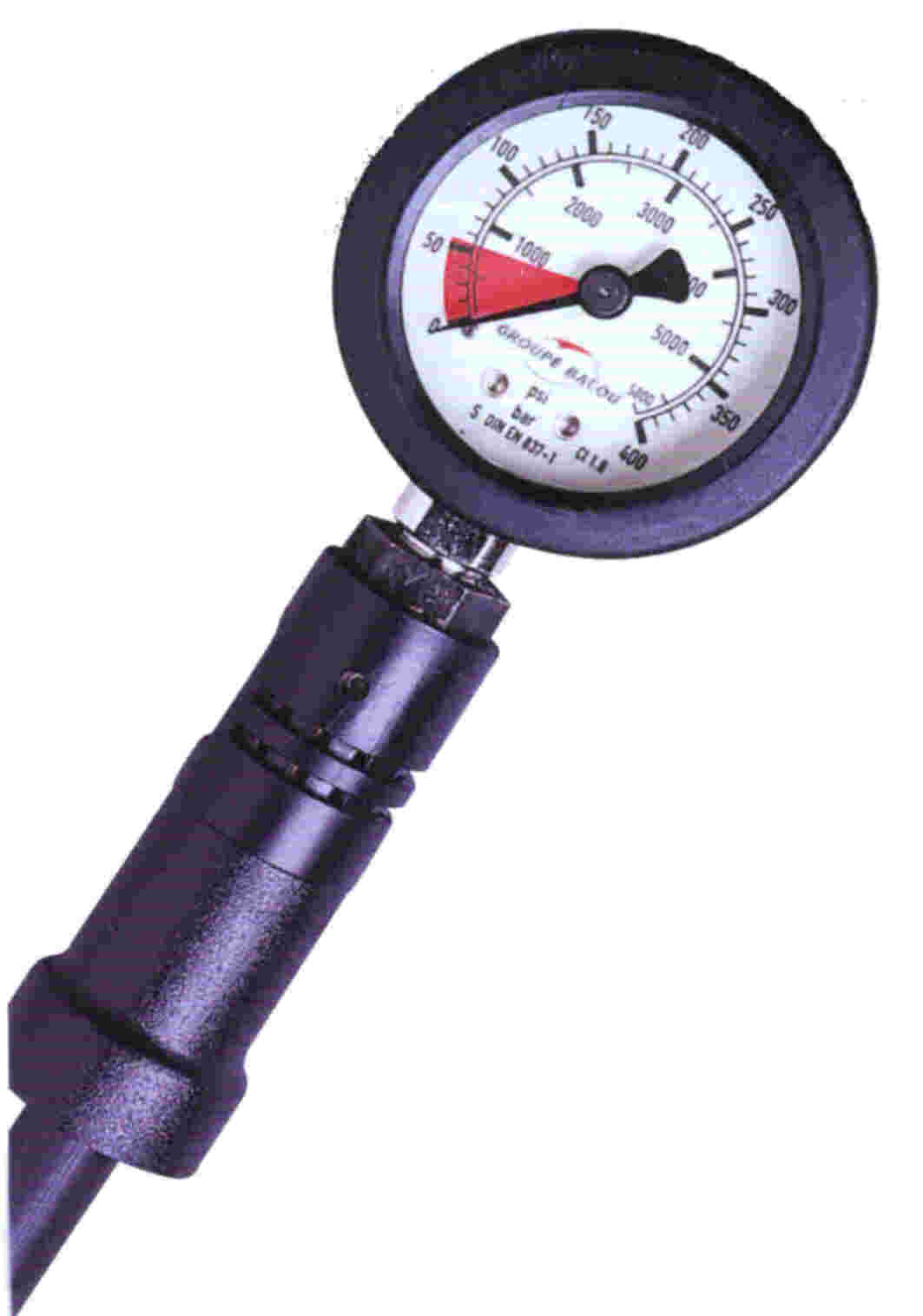 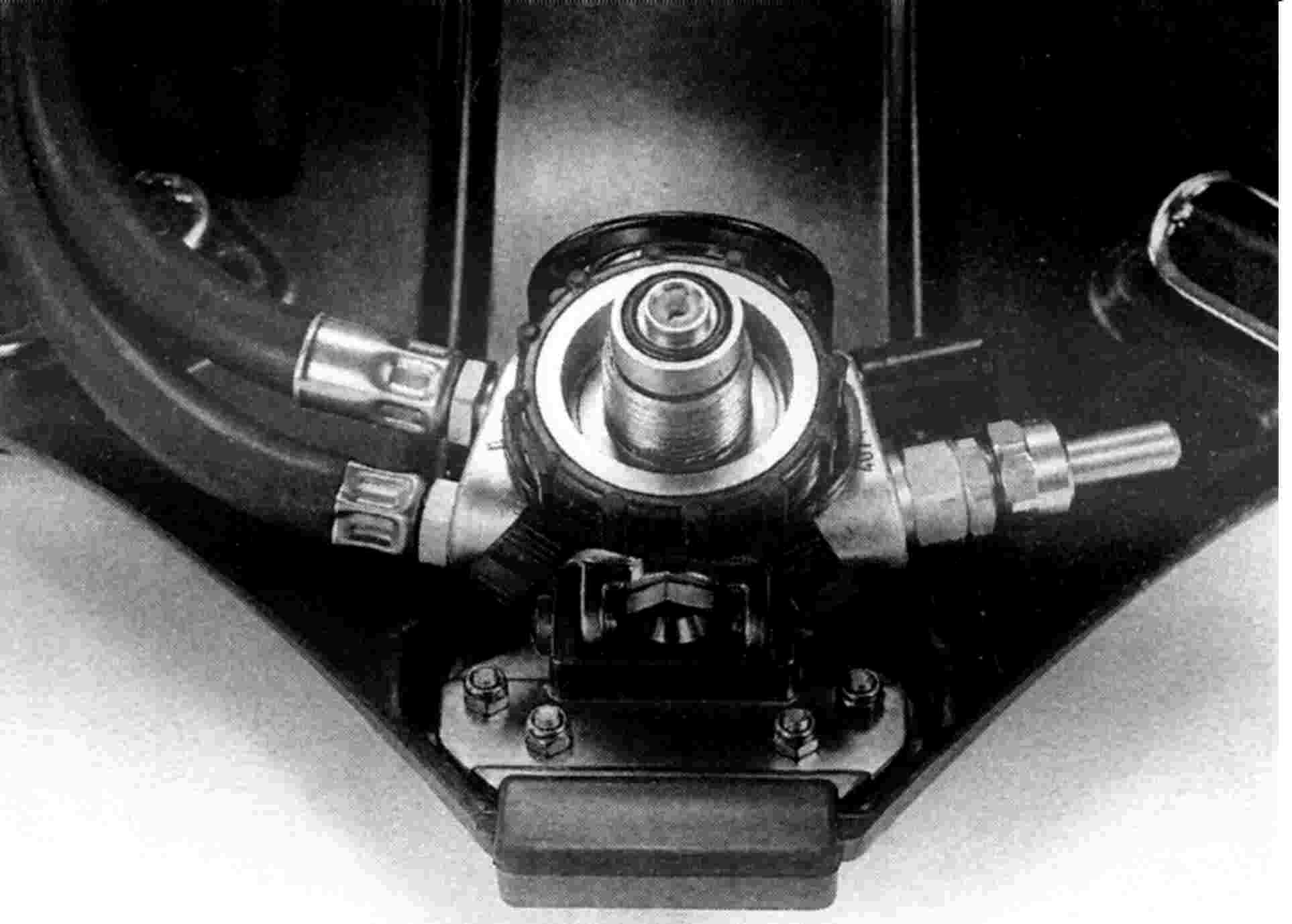 27
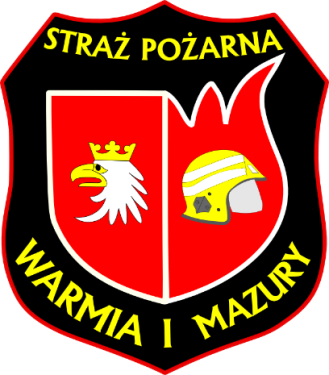 Rodzaje i budowa aparatów powietrznych
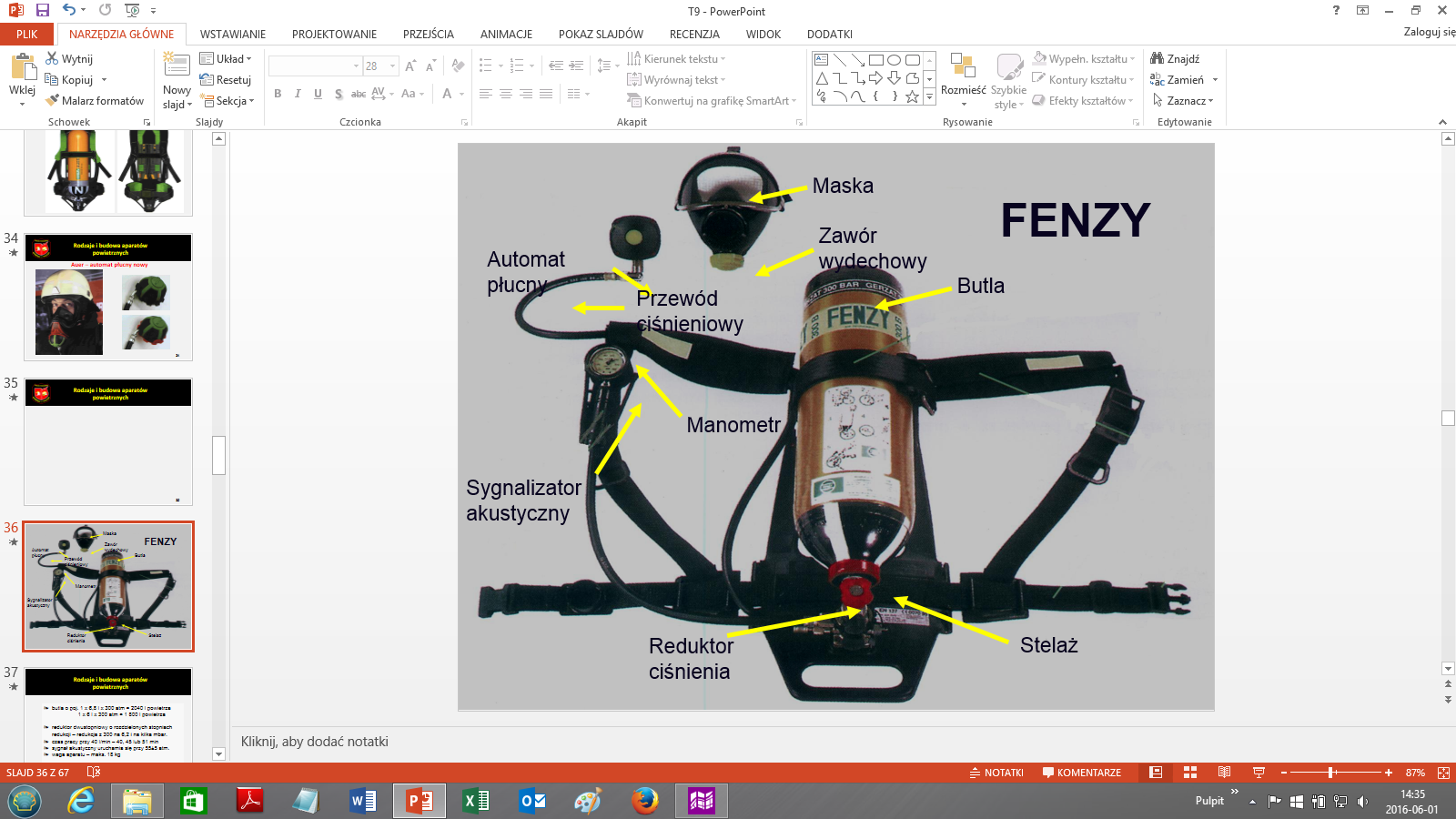 28
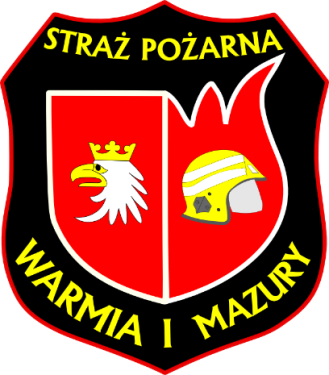 Rodzaje i budowa aparatów powietrznych
Drager PSS 500
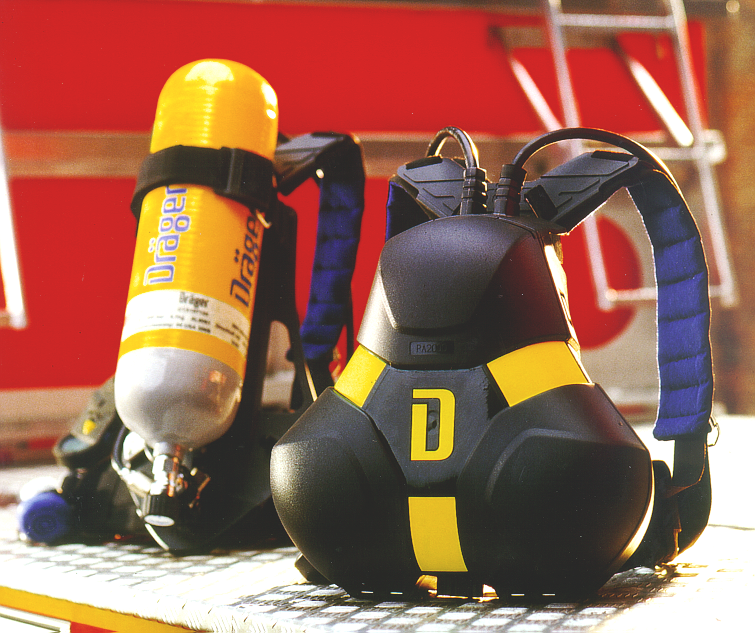 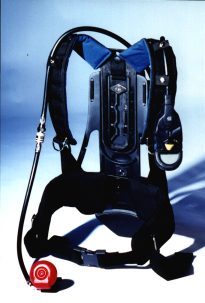 29
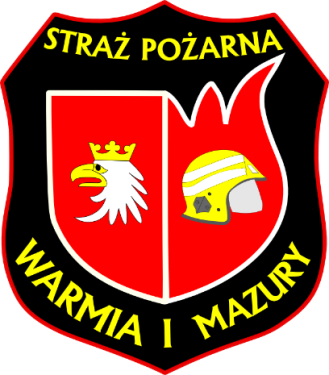 Rodzaje i budowa aparatów powietrznych
Drager PSS 500
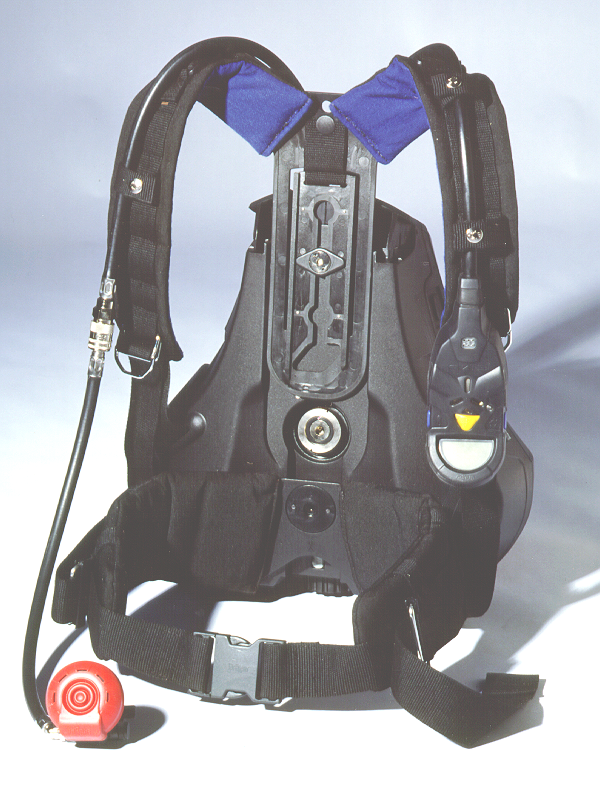 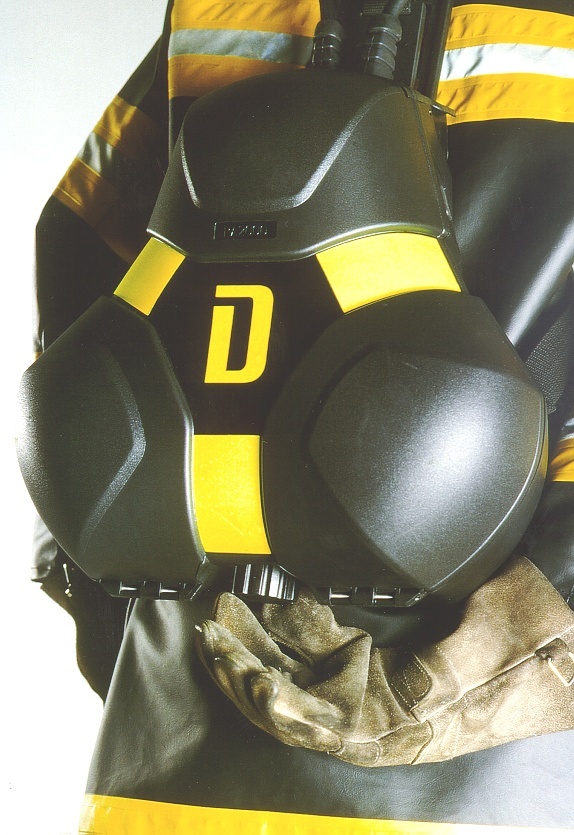 30
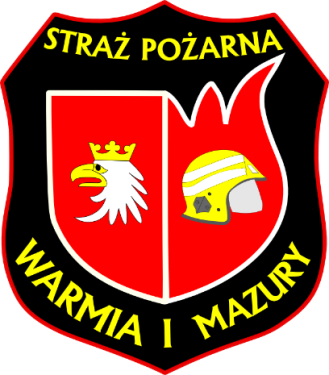 Rodzaje i budowa aparatów powietrznych
Budowa maski
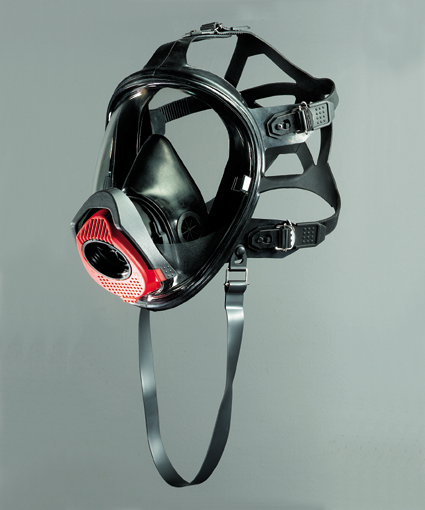 Korpus maski
Paski napinające
       (uprząż)
Półmaska
Szyba panoramiczna
Zawór 
wdechowy
Zawór 
wydechowy
31
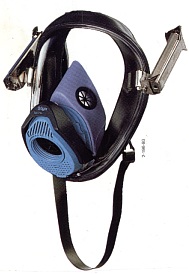 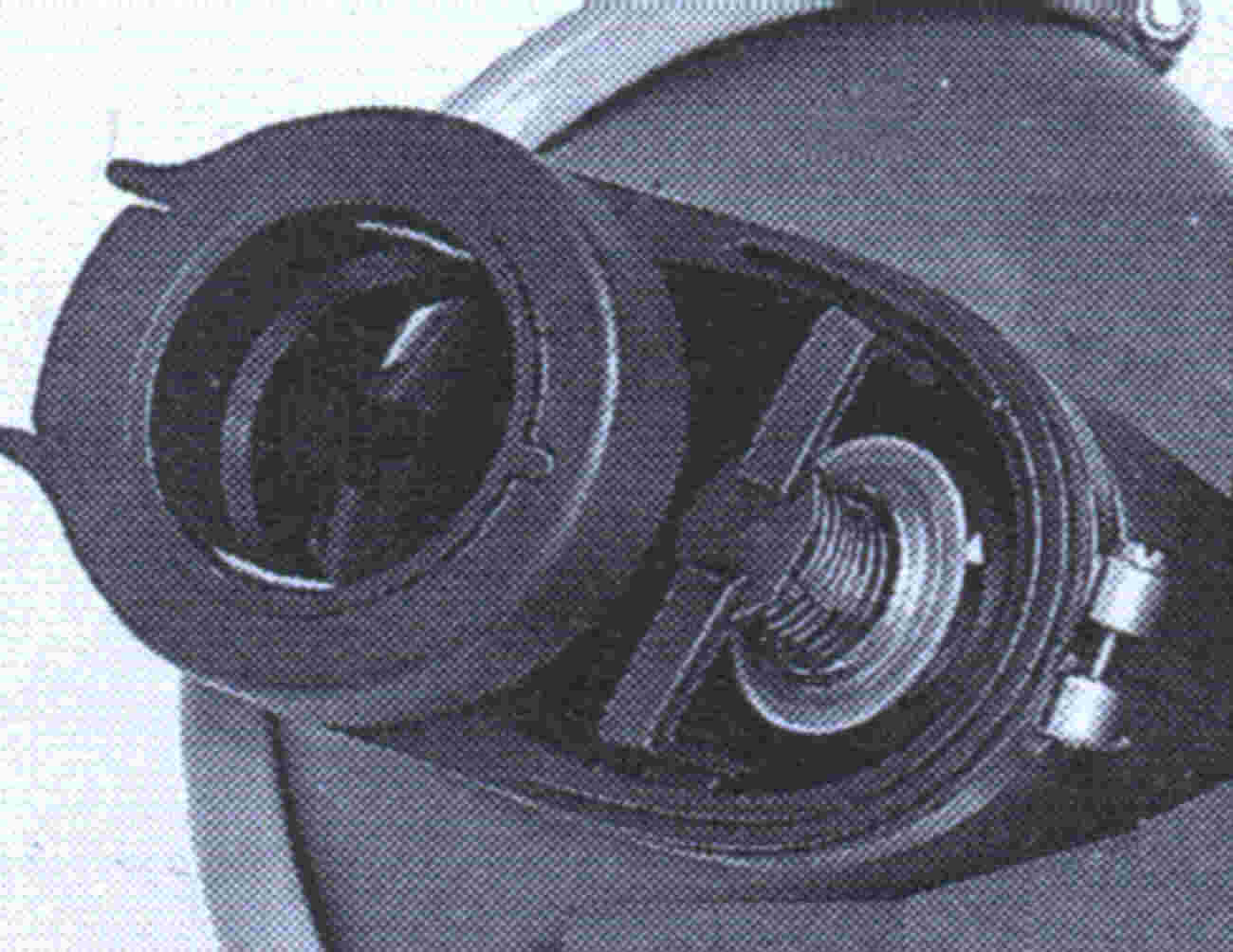 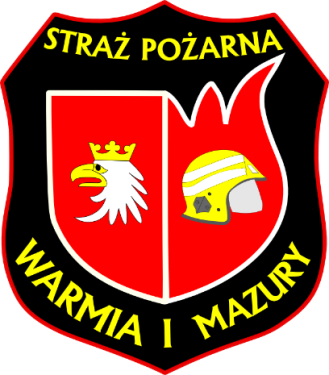 Rodzaje i budowa aparatów powietrznych
Zawór wydechowy
ze sprężynką 
o charakterystyce 
pozwalającej utrzymać 
właściwe nadciśnienie
Maska nadciśnieniowa Futura Drager
32
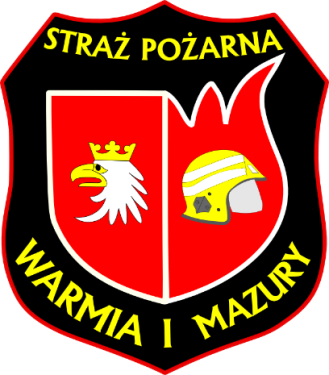 Rodzaje i budowa aparatów powietrznych
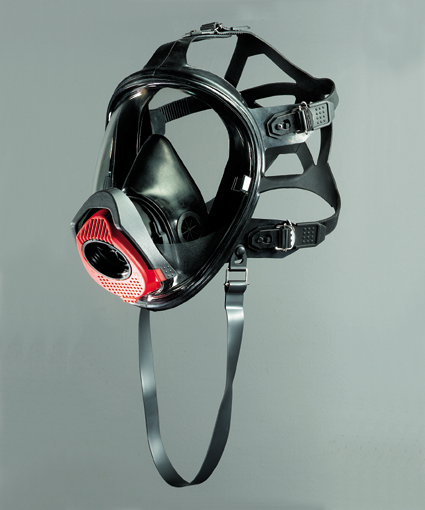 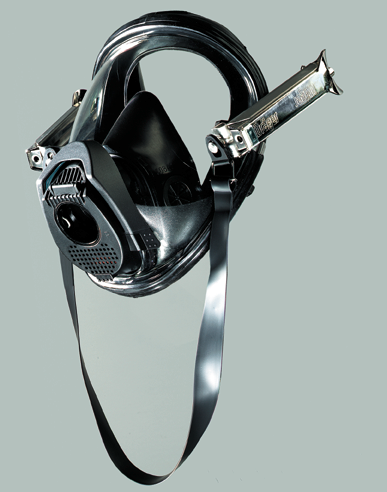 Maska nadciśnieniowa z uprzężą i uchwytem do hełmu
33
Półmaska
Membrana głosowa
Zawór wydechowy
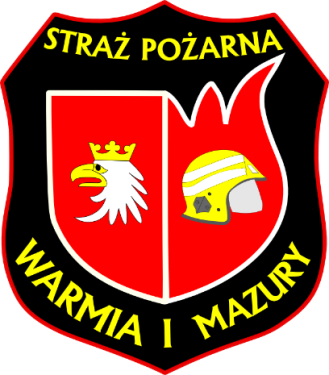 Rodzaje i budowa aparatów powietrznych
Auer  maska nowej konstrukcji
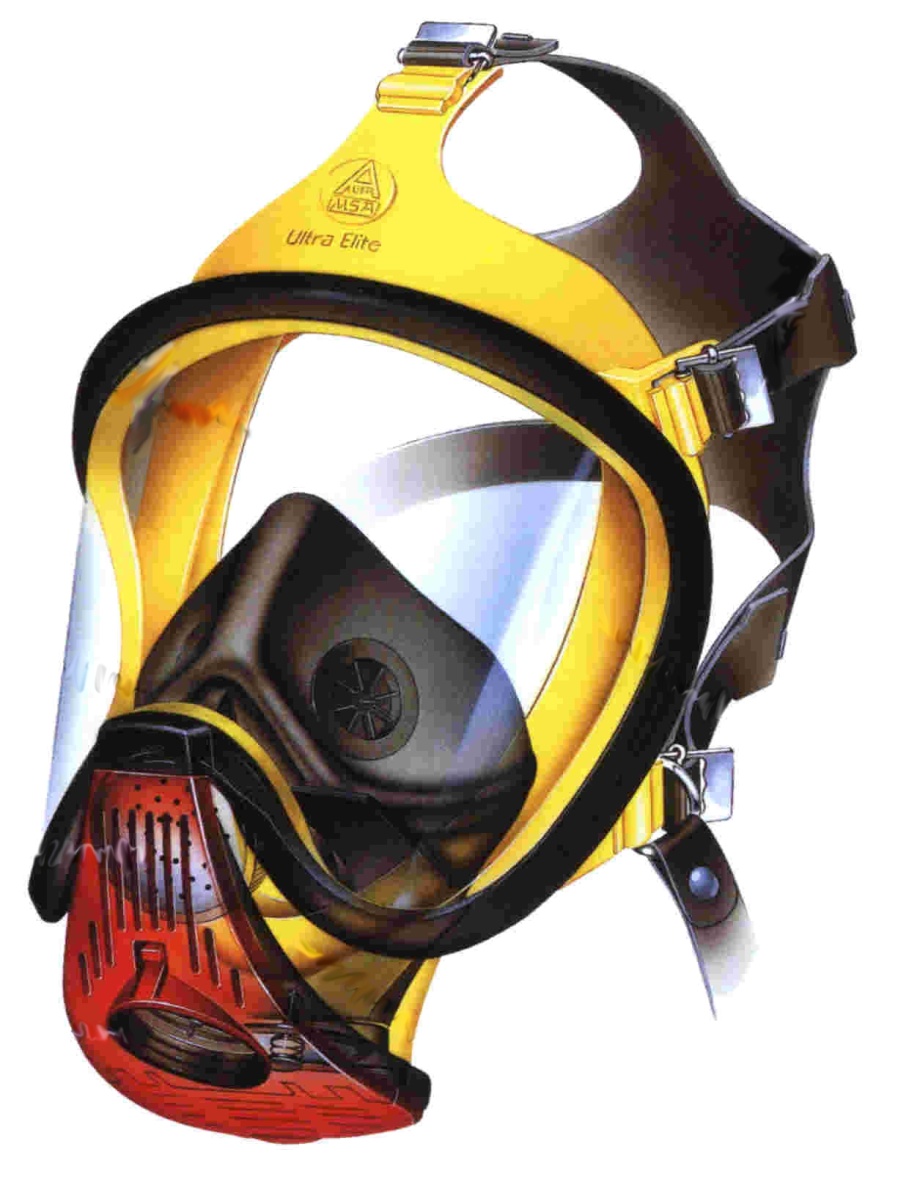 Maska silikonowa
34
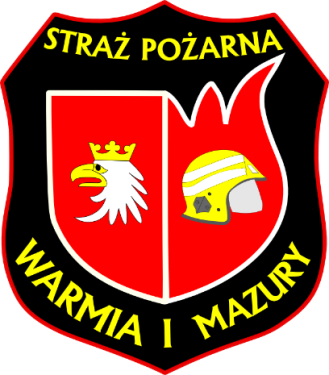 Rodzaje i budowa aparatów powietrznych
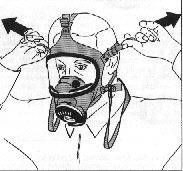 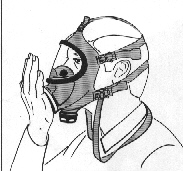 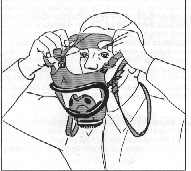 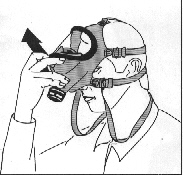 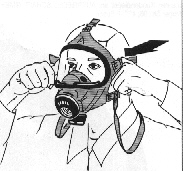 35
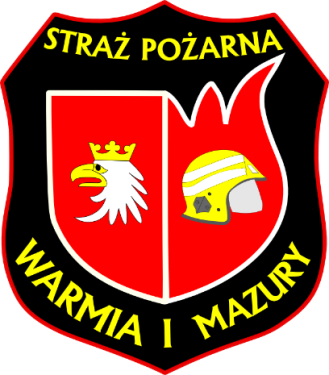 Zakładanie maski:
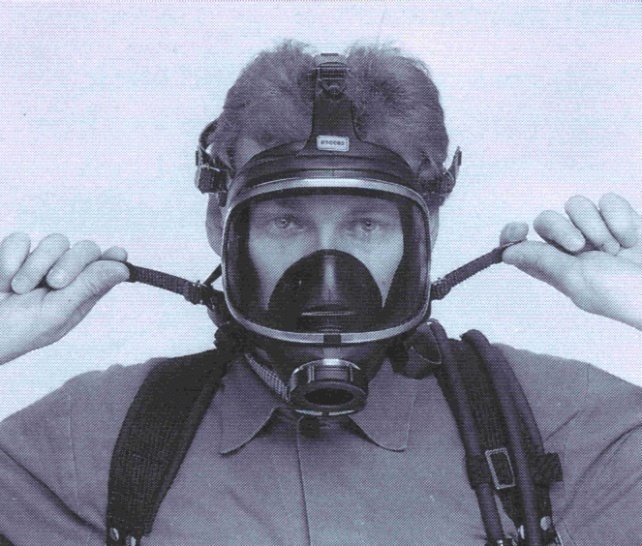 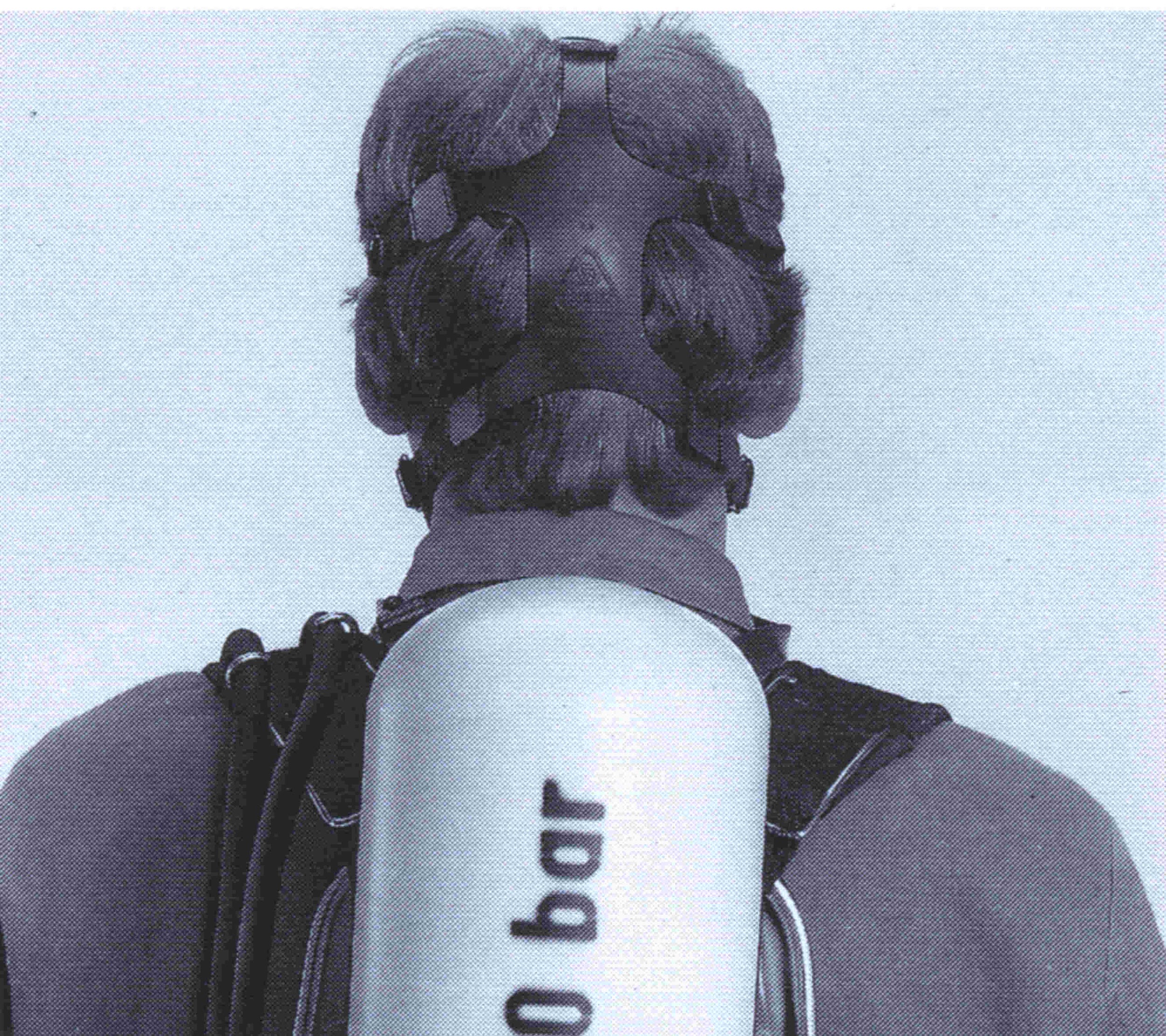 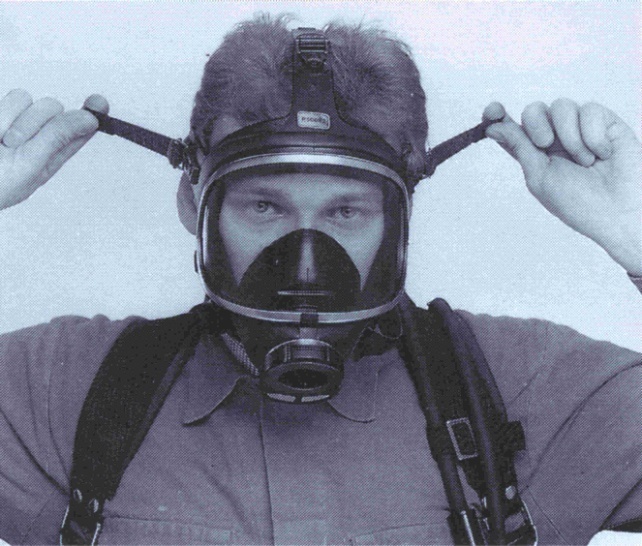 36
Zdejmowanie maski i aparatu:
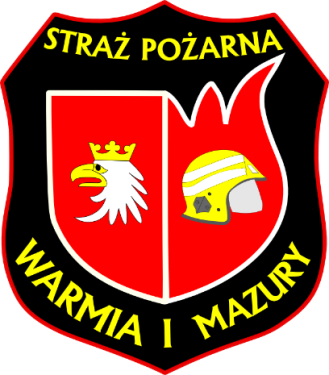 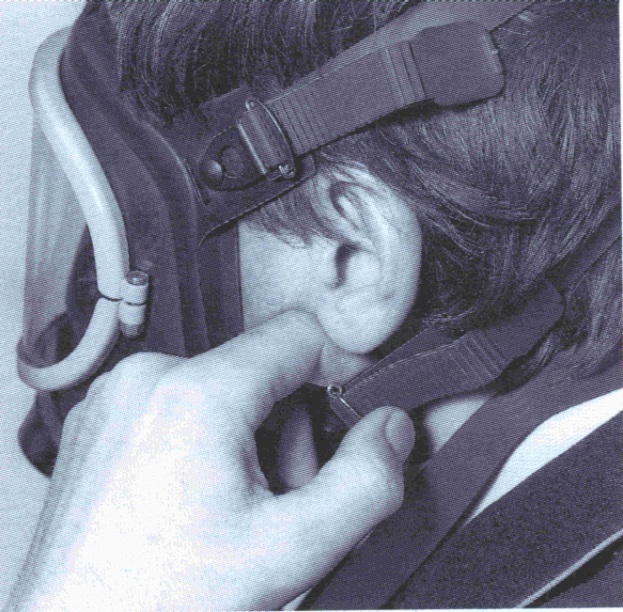 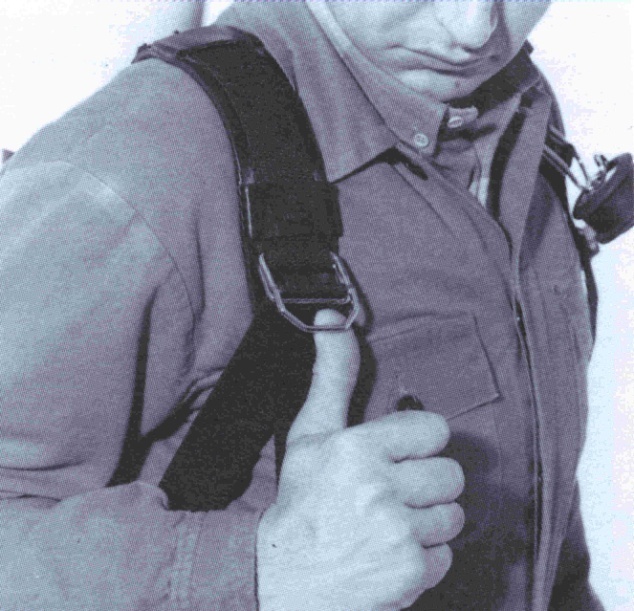 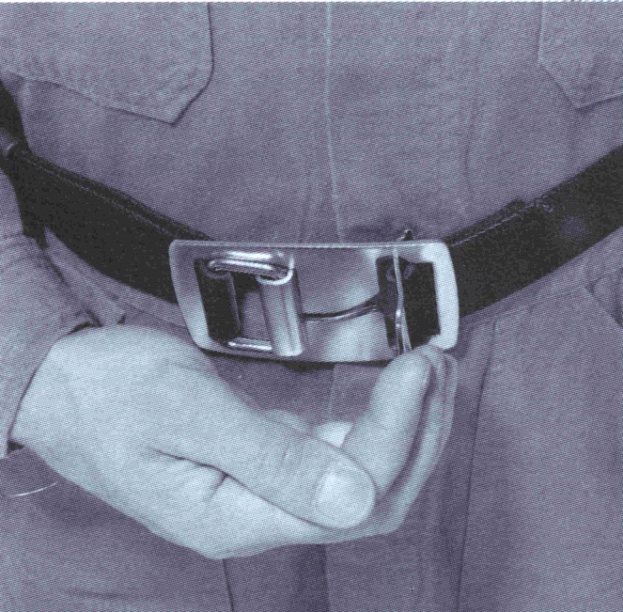 37
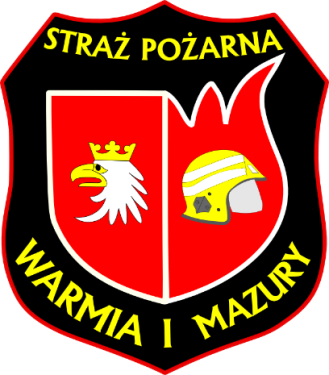 Kompletacja aparatu
Podczas kompletacji aparatu należy brać pod uwagę następujące czynniki:
kompletacja może dotyczyć sprzętu jednego  producenta
wielkość i ciśnienie w butli należy dobrać do parametrów reduktora i cech stelaża
automat płucny musi być kompatybilny w połączeniu z maską 
maska musi być kompatybilna z innym sprzętem np. z hełmem, ze sprzętem łączności radiowej
38
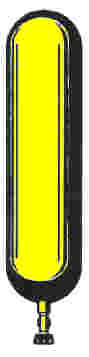 Auer BD 96 kompletacja
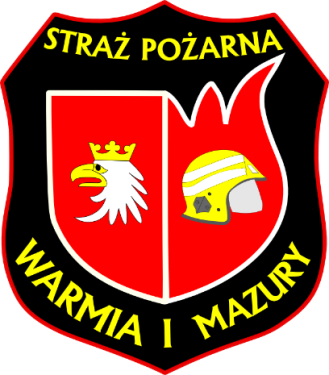 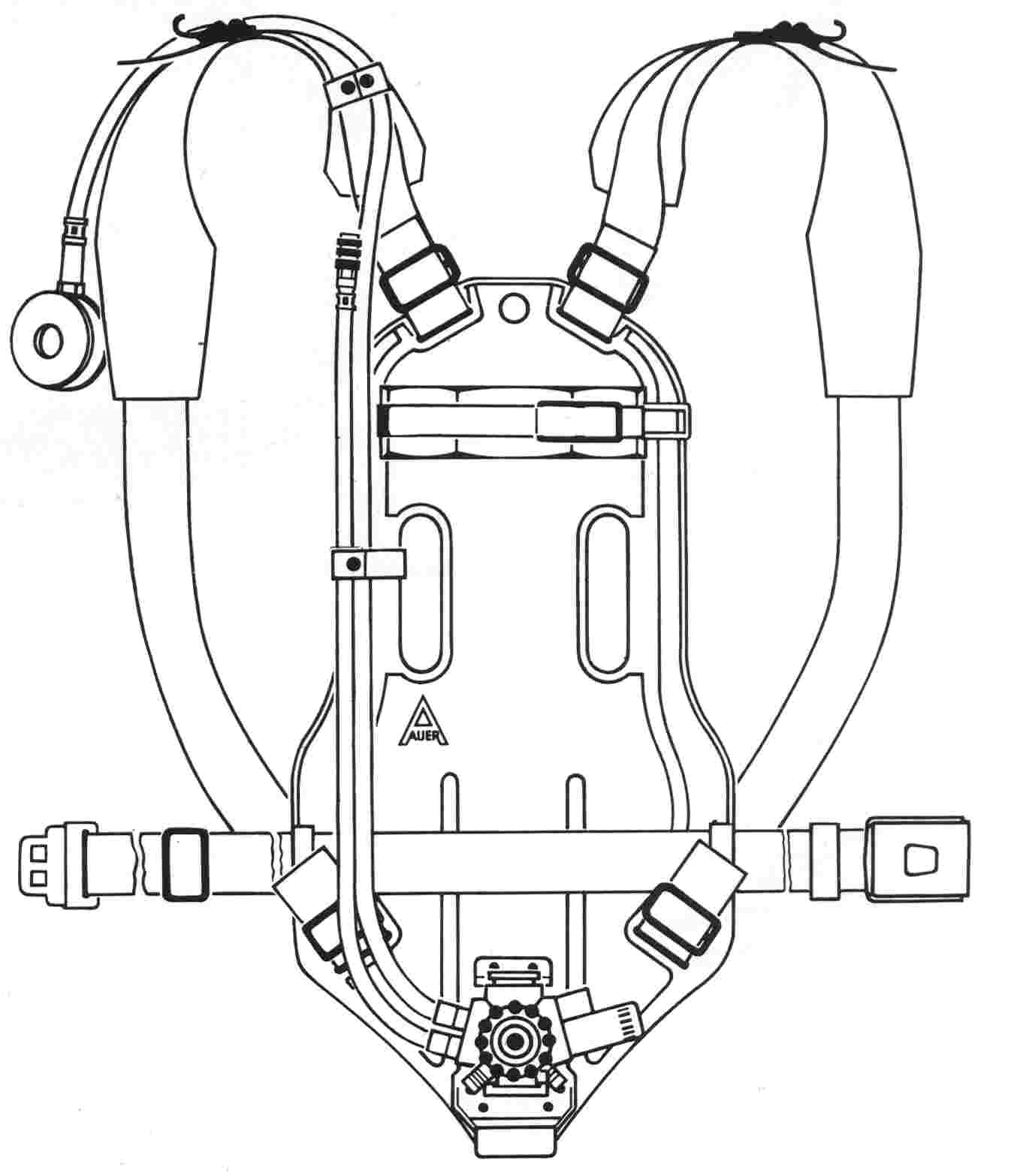 6 l/300 at
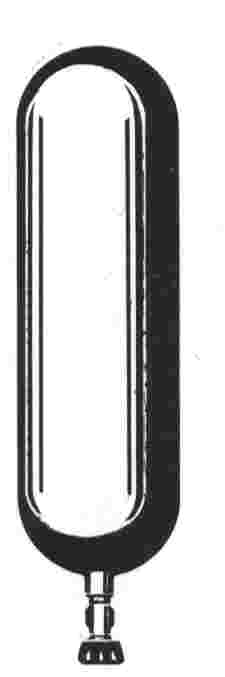 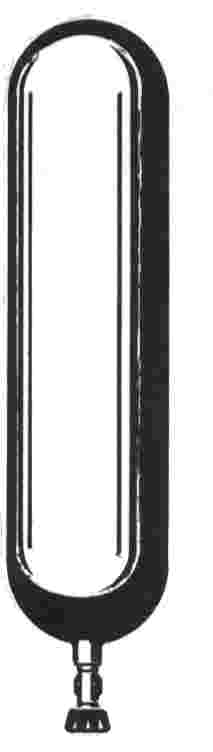 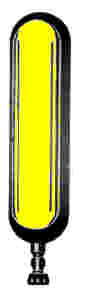 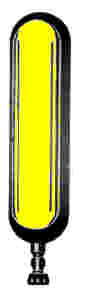 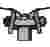 6,8 l/300 at
39
Kompletacja butli, reduktorów i stelaży
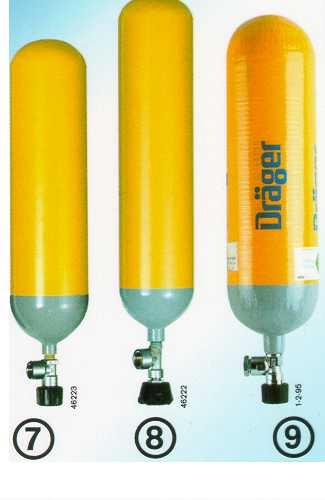 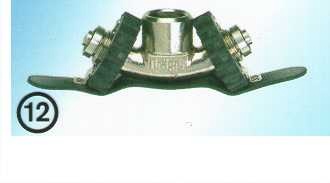 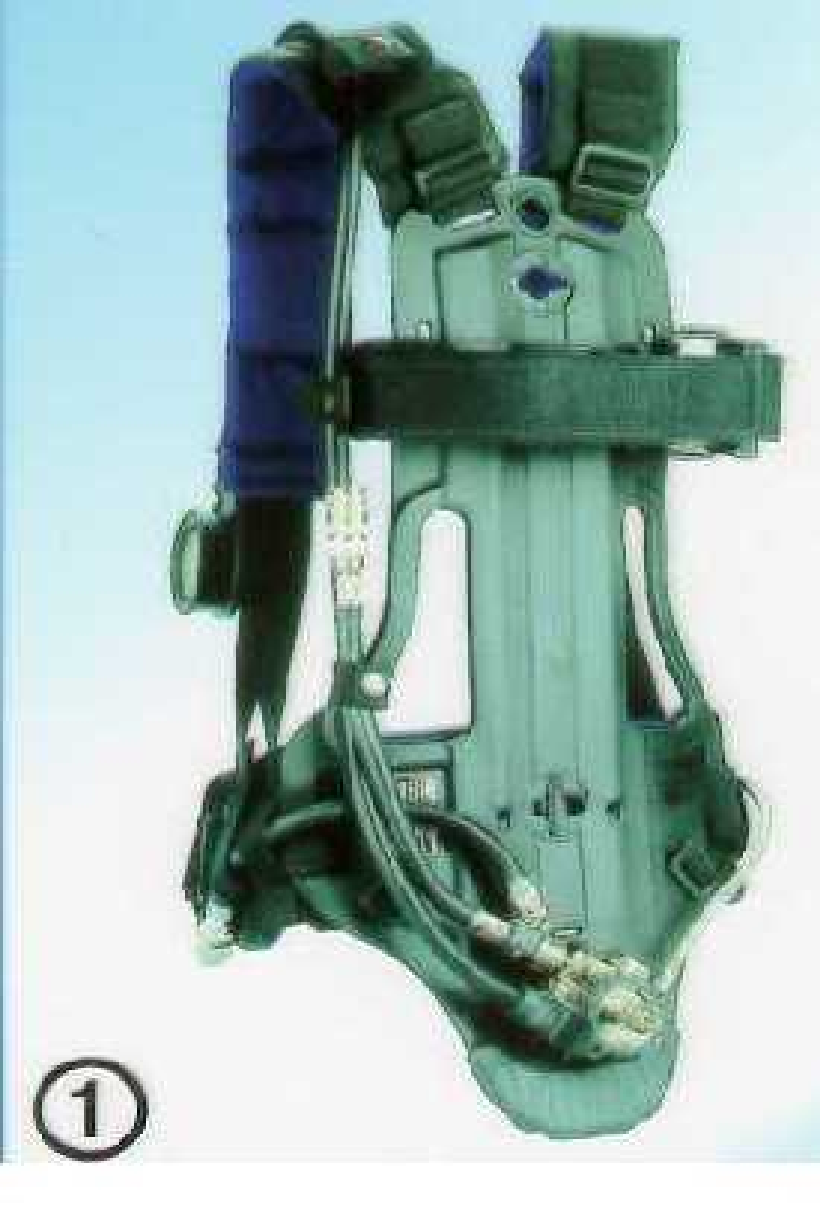 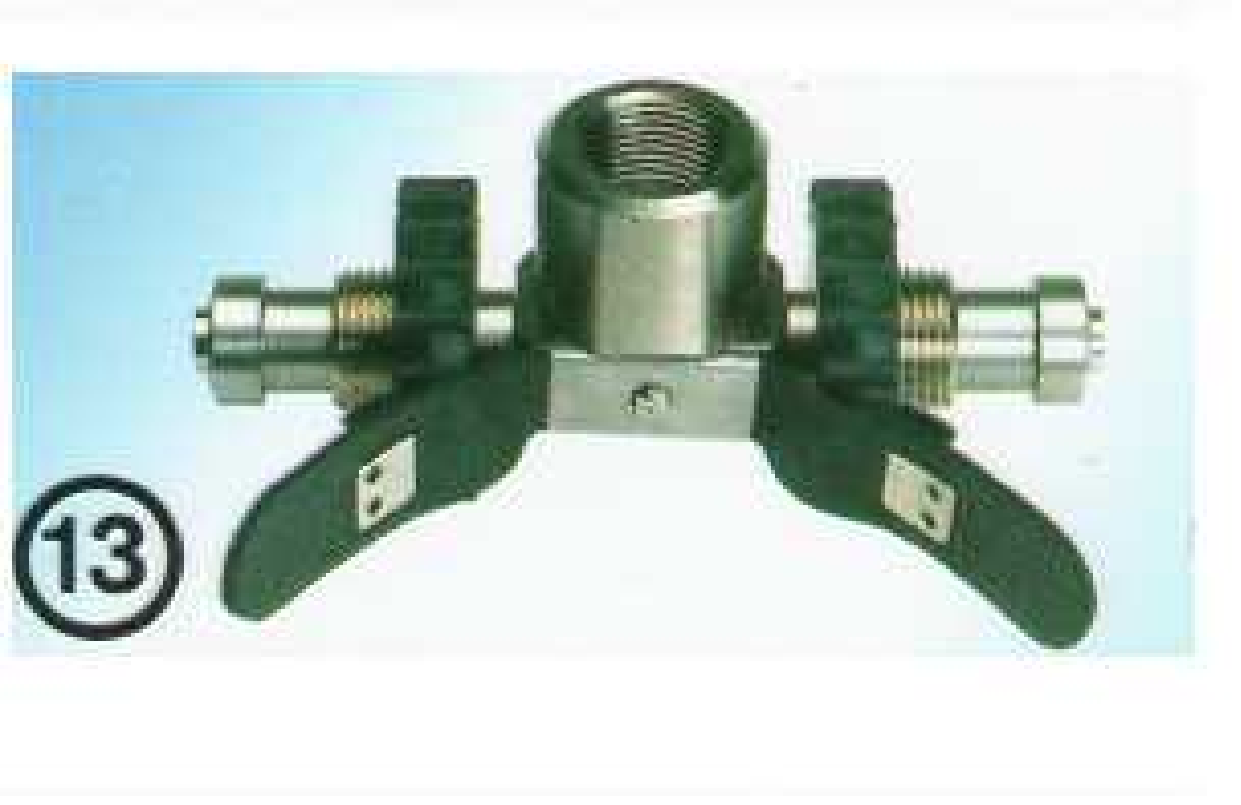 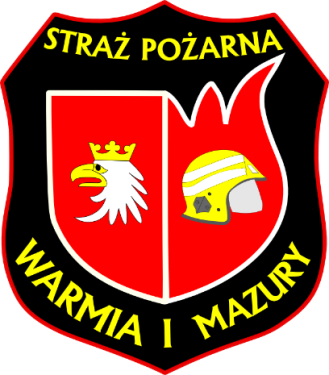 40
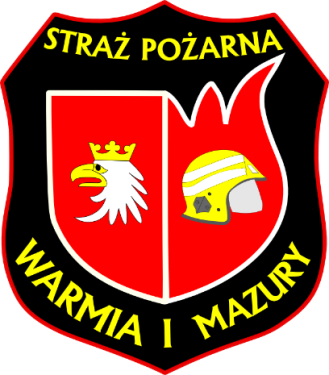 Kompletacja reduktorów i masek
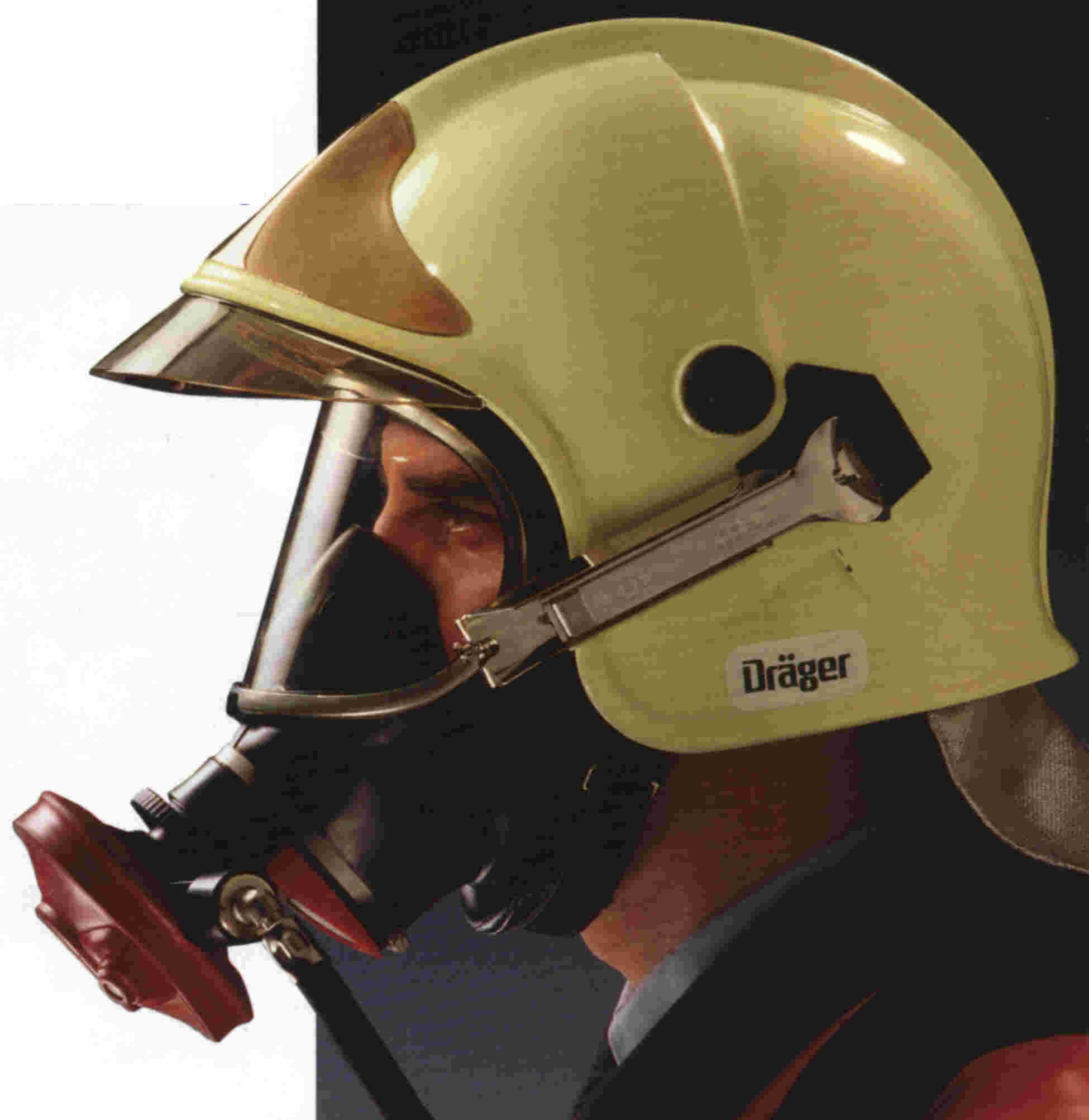 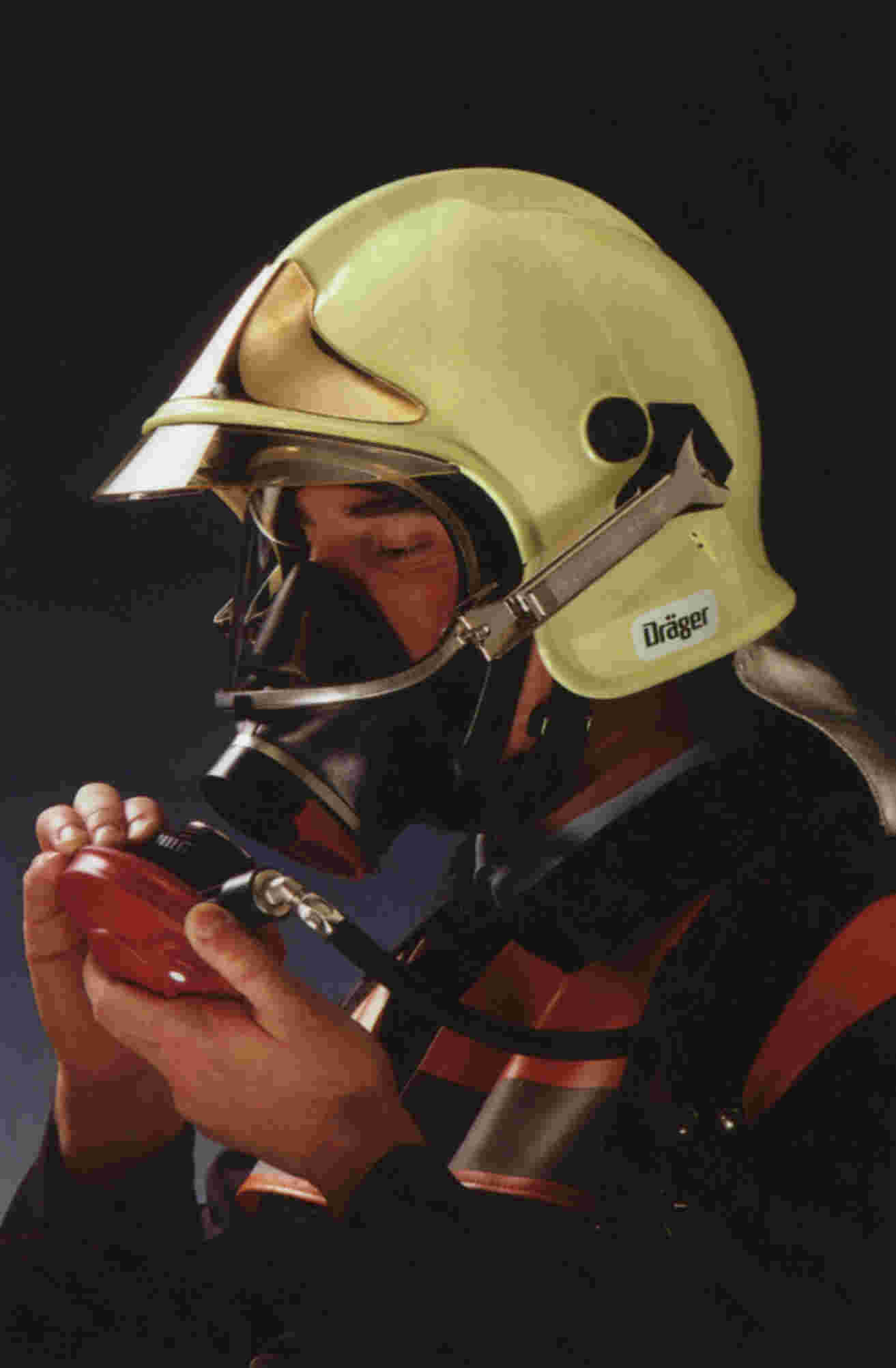 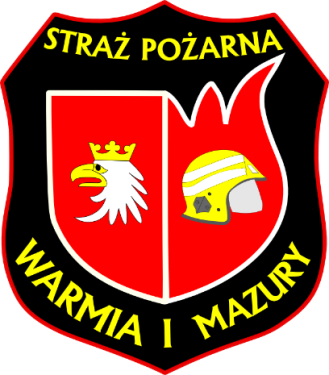 Kompletacja reduktorów i masek
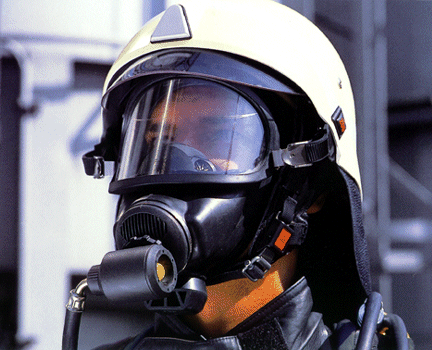 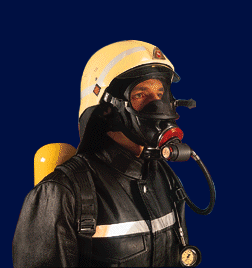 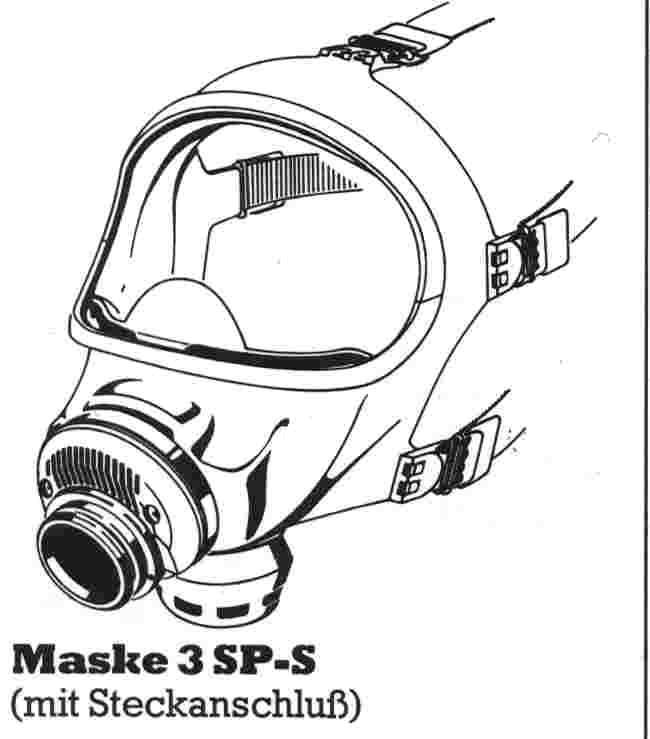 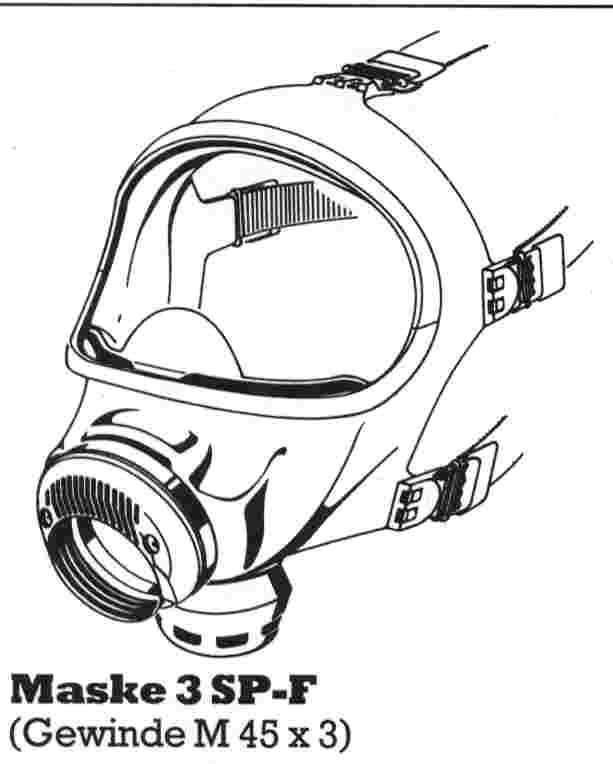 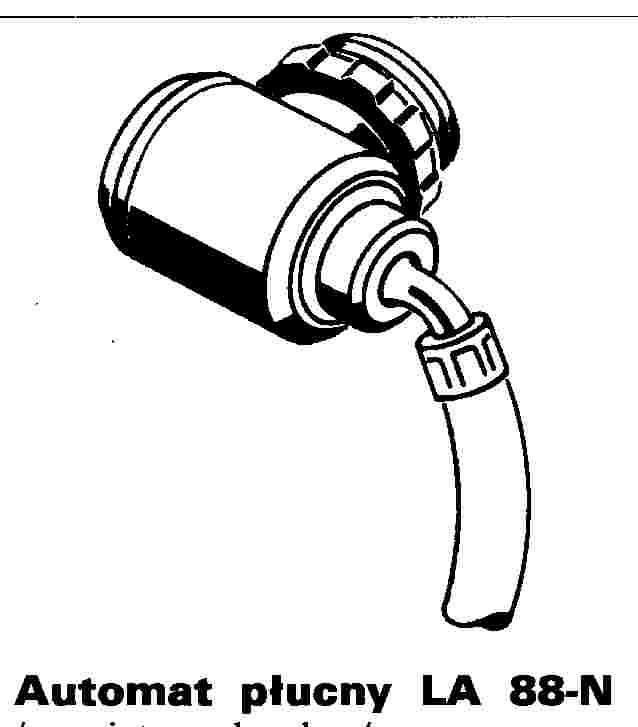 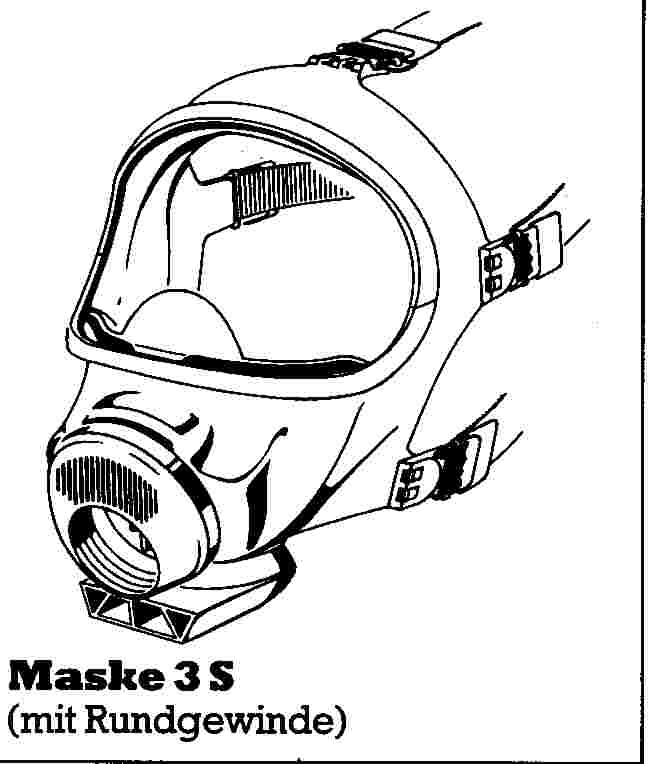 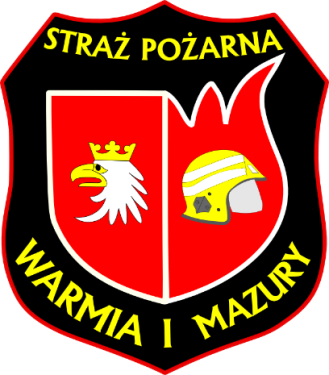 Kompletacja reduktorów i masek
Auer BD 96
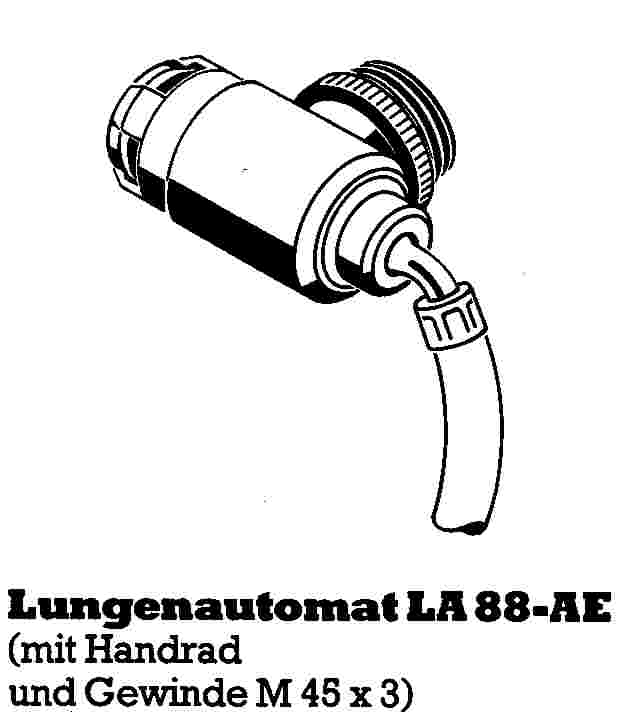 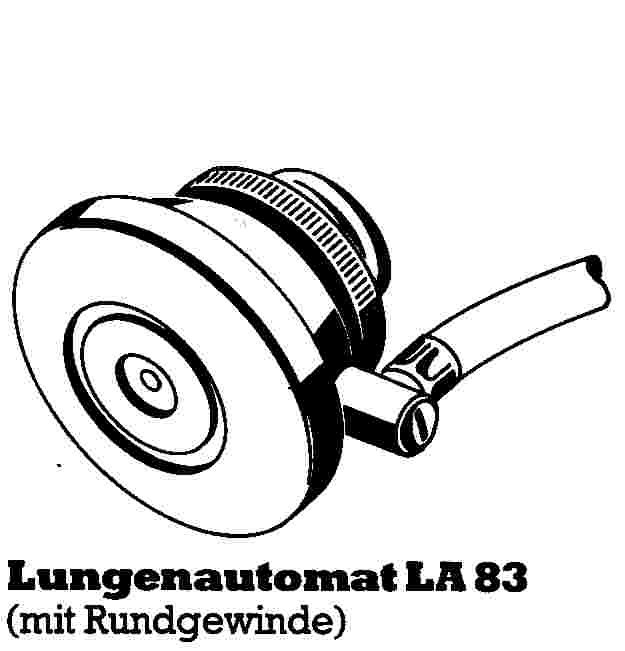 43
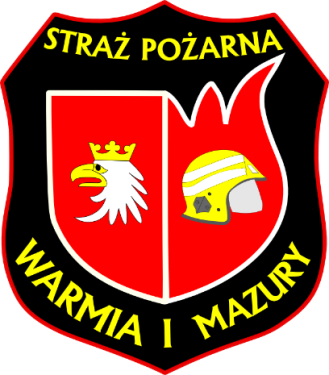 EKSPLOATACJA SPRZĘTU OCHRONY  DRÓG ODDECHOWYCH.
Czynności przed użyciem:
Odkręcić zawór butli do końca i pół obrotu wstecz - dokręcić
Sprawdzić ciśnienie na manometrze – ogólna zasada ciśnienie butli minus 10% np. dla 300 atm min 270
Zakręcić zawór butli i sprawdzić szczelność wysokiego ciśnienia – ulot może być słyszalny lub zauważalny na manometrze – należy odczekać 1 minutę i sprawdzić czy ciśnienie nie spadnie więcej niż o 5 atm.  
Sprawdzić funkcjonowanie sygnału akustycznego 50 ± 5 atm 
Sprawdzenie i przygotowanie uprzęży
Oględziny zewnętrzne aparatu
44
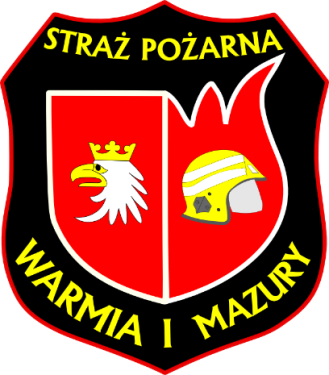 EKSPLOATACJA SPRZĘTU OCHRONY  DRÓG ODDECHOWYCH.
Czynności po użyciu:
Odkręcić i wymienić butlę, sprawdzając stan uszczelnień
Sprawdzić funkcjonowanie aparatu na urządzeniach do testowania aparatów 
Sprawdzenie i przygotowanie uprzęży
Oględziny zewnętrzne aparatu
45
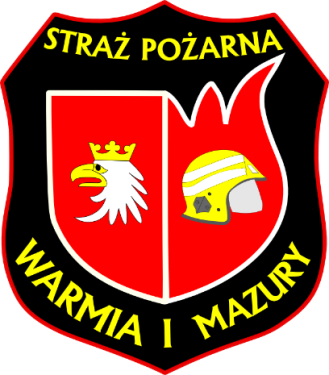 Zasady pracy w aparatach powietrznych
Stosując izolacyjny sprzęt ochrony dróg oddechowych, należy: 
zachować szczególną karność, spokój i opanowanie, 
używać sprzęt tylko na wyraźny rozkaz dowódcy, 
zakładać i zdejmować maski wyłącznie na zewnątrz pomieszczeń, w atmosferze nie zanieczyszczonej substancjami szkodliwymi, a jednocześnie w miejscach położonych jak najbliżej obszaru, na którym prowadzona jest akcja ratownicza. Przed założeniem maski osoby posiadające ruchome protezy zębowe obowiązane są je wyjąć z jamy ustnej.
46
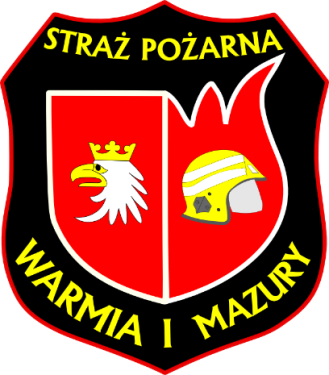 Zasady pracy w aparatach powietrznych
Osoby noszące brody i bokobrody oraz długie włosy i wąsy, a także nie przestrzegające bieżącego golenia zarostu twarzy nie mogą brać udziału w działaniach ratowniczych prowadzonych wewnątrz obiektów oraz w przypadkach stwierdzenia lub podejrzenia obecności lotnych substancji toksycznych. 
Gdy sytuacja nie pozwala na zwłokę ze względu na konieczność ratowania ludzi, a stężenie dymów jest nieznaczne, dopuszcza się wprowadzanie do pomieszczeń zadymionych osób nie zabezpieczonych izolacyjnym sprzętem ochrony dróg oddechowych, wykonując to w następujący sposób:
jak najszybciej oddymić i przewietrzyć pomieszczenia, 
posuwać się w pozycji schylonej ku podłodze (posadzce), jeżeli dym unosi się ku górze.
47
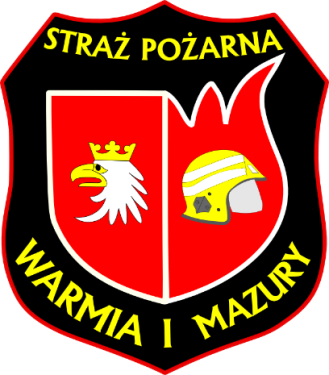 Zasady pracy w aparatach powietrznych
Właściwy przełożony ma obowiązek: 
po założeniu masek przez podwładnych sprawdzić funkcjonowanie izolacyjnego sprzętu ochrony dróg oddechowych, a zwłaszcza otwarcie dopływu tlenu lub powietrza z butli, szczelność przylegania maski, szczelność połączeń i złącz oraz wskazania przyrządów określających ciśnienie tlenu lub powietrza w butlach, 
zwracać uwagę, aby linki oraz inny  sprzęt ubezpieczający, jak również uzbrojenie osobiste oraz wyposażenie                             nie powodowało lub nie mogło                                spowodować unieruchomienie izolacyjnego sprzętu ochrony  dróg oddechowych,
48
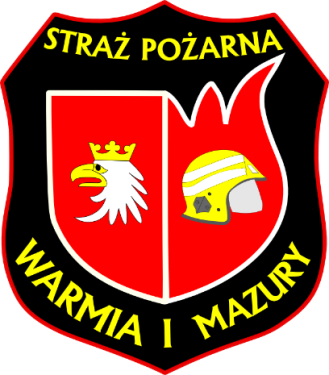 Zasady pracy w aparatach powietrznych
przestrzegać ściśle zasady nie przekraczania dopuszczalnego czasu pracy ustalanego dla danego typu aparatu oddechowego z jednoczesnym zachowaniem niezbędnej rezerwy czasu działania ochronnego; w przypadku bardzo   długiego dojścia obowiązuje zasada  pozostawienia minimum takiego zapasu                      powietrza jaki zużyty był na dojście do miejsca                pożaru tzn. że po dojściu należy odczytać na            manometrze wielkość spadku ciśnienia.  
w przypadkach trudnych warunków pracy                zmniejszyć w odpowiednim stopniu                       dopuszczalny czas przebywania osób w obszarze zagrożonym
49
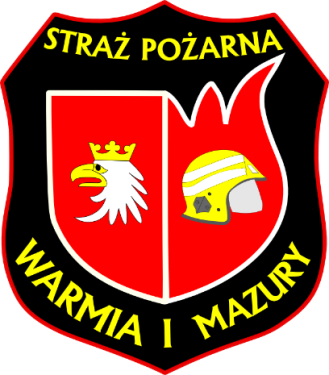 Zasady pracy w aparatach powietrznych
posługiwać się wcześniej ustalonymi umownymi znakami sygnalizacyjnymi. 
Każda osoba pracująca w pomieszczeniach zadymionych powinna być wyposażona w sprawnie działający sprzęt oświetleniowy i inny odpowiedni do warunków akcji. 
Osoby wprowadzane do  pomieszczeń zadymionych,                                            piwnic, kanałów, studni,  zbiorników i innych                                                                  o skomplikowanym  układzie lub do miejsc                                                       trudno dostępnych należy                                                                       zabezpieczyć tak, aby  w razie konieczności
50
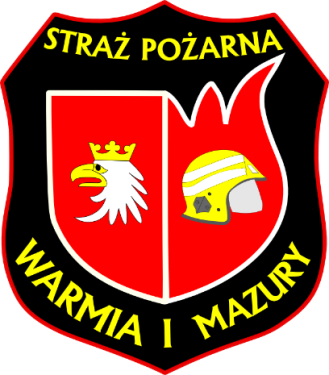 Zasady pracy w aparatach powietrznych
można było niezwłocznie udzielić im pomocy. Asekuracja - 1 do 1; 2 ratowników przygotowanych do wejścia w strefę zadymioną, trzymających linki ratownicze, do których podpięci są ratownicy pracujący w strefie zadymionej; linka przeznaczona jest w razie konieczności do zapewnienia szybkiego i łatwego dojścia ratowników asekurujących do ratowników prowadzących działania                                      lub też dojścia ratowników do wyjścia                                         ze strefy zadymionej,
W pomieszczeniach zadymionych                                           lub o słabej widoczności należy                                              posuwać się rzędem, poruszać się                                     wzdłuż ścian, tak aby nie stracić                                    orientacji;
51
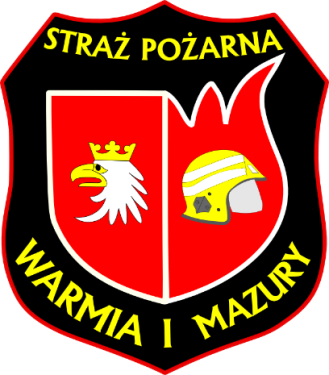 Zasady pracy w aparatach powietrznych
jeśli szukamy miejsca pożaru wówczas zewnętrzną częścią gołej dłoni dotykamy ścian i sprawdzamy ich temperaturę - jeśli nie dysponujemy sprzętem do pomiaru temperatury, jeśli mamy pirometr używamy sprzętu.
dowódca powinien  badać przed sobą                                                                    drogę, obecność    przeszkód i miejsc   
   niebezpiecznych,  sygnalizować oraz                                                                  ostrzegać  o niebezpieczeństwach.
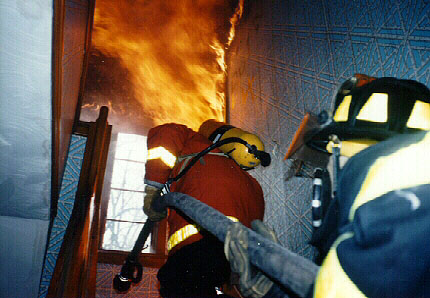 52
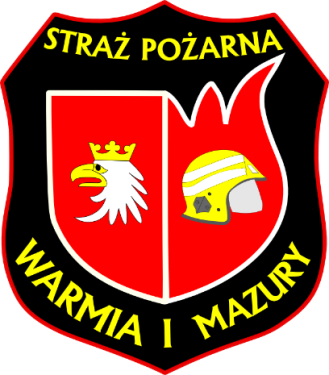 Zasady pracy w aparatach powietrznych
Przerwanie pracy i wyjście roty ze strefy zagazowanej, zadymionej, poza rozkazem właściwego dowódcy, może nastąpić w szczególności w razie: 
wystąpienia złego samopoczucia u uczestników akcji, 
stwierdzenia uszkodzeń izolacyjnego sprzętu ochrony dróg oddechowych, 
stwierdzenia naruszenia rezerwy tlenu lub powietrza niezbędnego na czas powrotu, 
zaistnienia niebezpieczeństwa zagrażającego życiu lub zdrowiu ratowników.
53
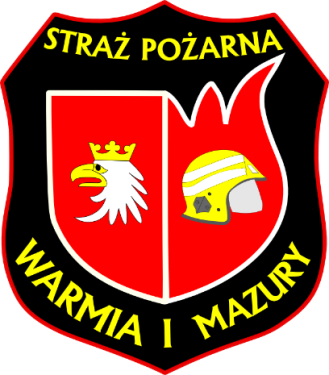 Zasady pracy w aparatach powietrznych
Przed wejściem do strefy zadymionej ustala się umowne sygnały przekazywane przy pomocy linki ratowniczej, załącza się sygnalizator bezruchu, sprawdza się łączność radiową,
W przypadku wykonywania trudnego lub niebezpiecznego zadania, dla ratowników wchodzących do strefy zadymionej należy wydzielić kanał pracy łączności radiowej, aby na bieżąco relacjonowane były czynności wykonywane przez ratowników; decyzję w tej kwestii podejmuje dowódca akcji,   
Zabronione jest stosowanie kryterium czasowego przy ćwiczeniach w sprzęcie ODO,
54
Zagrożenia mogące wystąpić podczas stosowania sprzętu ochrony dróg oddechowych:
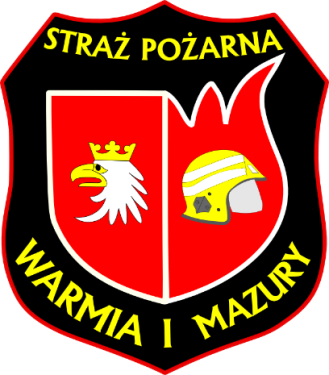 Nieszczelności w sprzęcie izolującym, 
Stosowanie sprzętu filtrującego w atmosferze, która nie może być oczyszczona przy jego użyciu, 
Nieprawidłowe działanie reduktora ciśnienia lub innych elementów aparatu oddechowego, 
Stosowanie sprzętu ODO w zbyt   wysokich temperaturach
Niewłaściwa konserwacja sprzętu ODO powodująca nieprawidłowe jego funkcjonowanie.
55
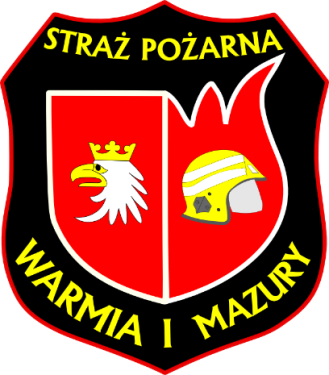 Test w komorze dymowej
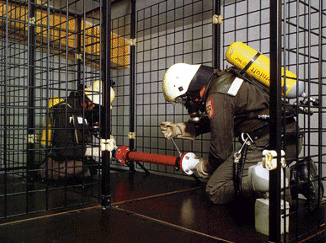 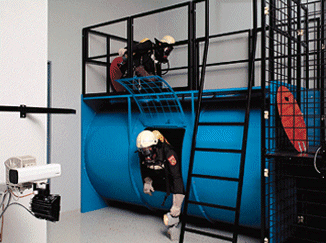 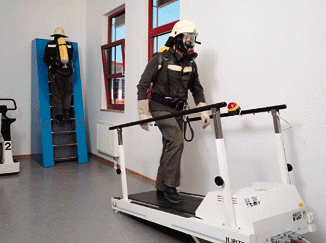 56
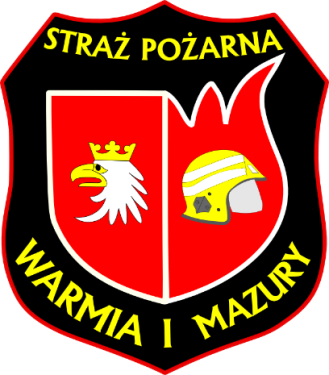 Test w komorze dymowej
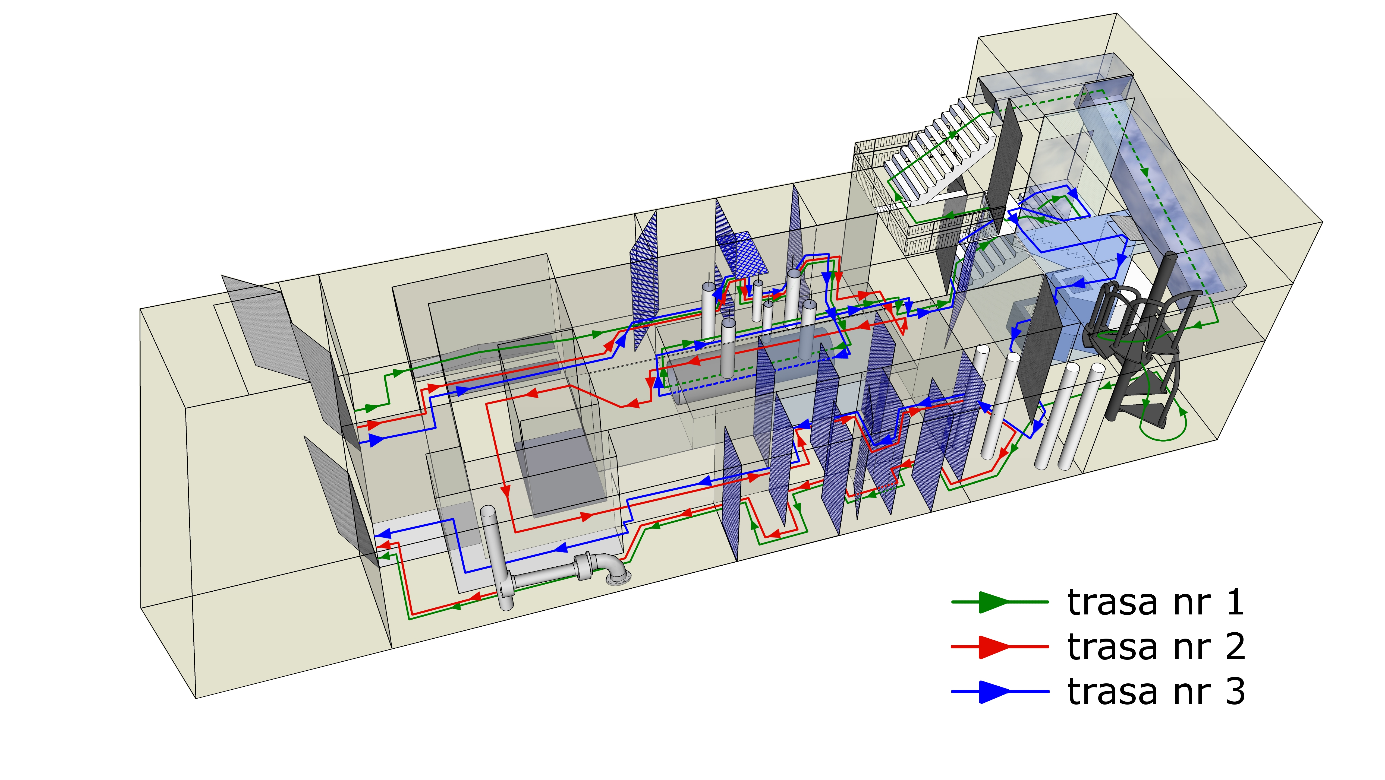 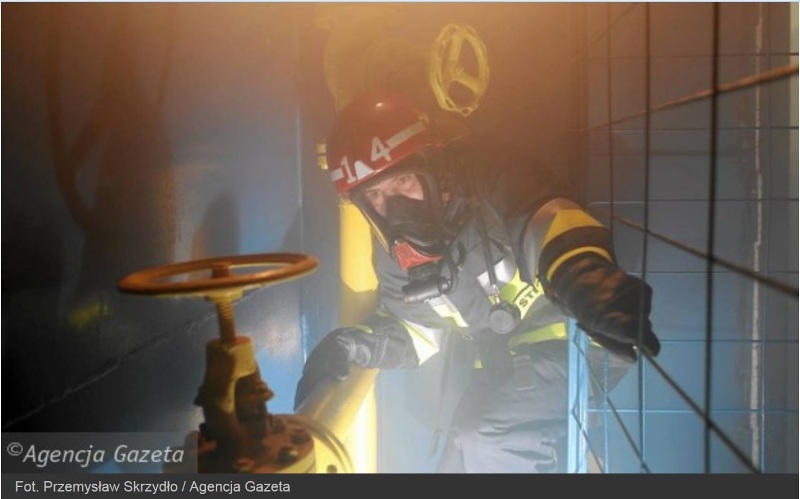 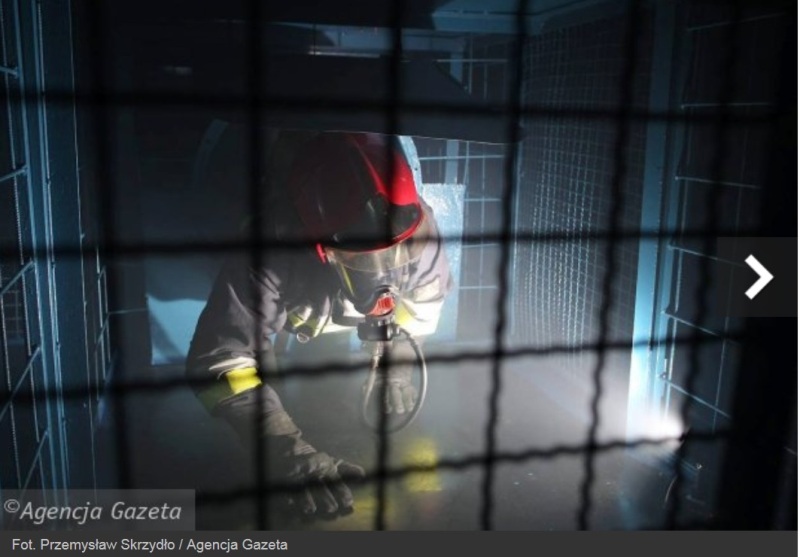 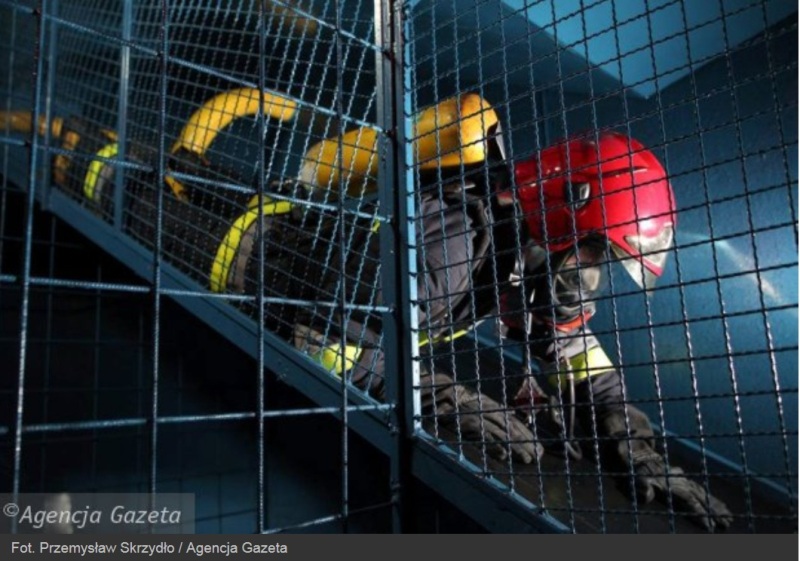 57
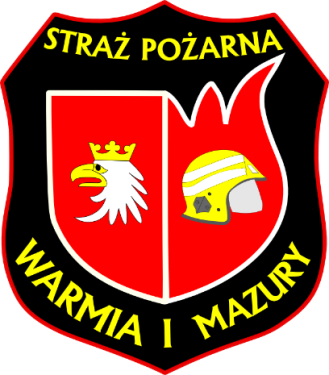 Test w komorze dymowej
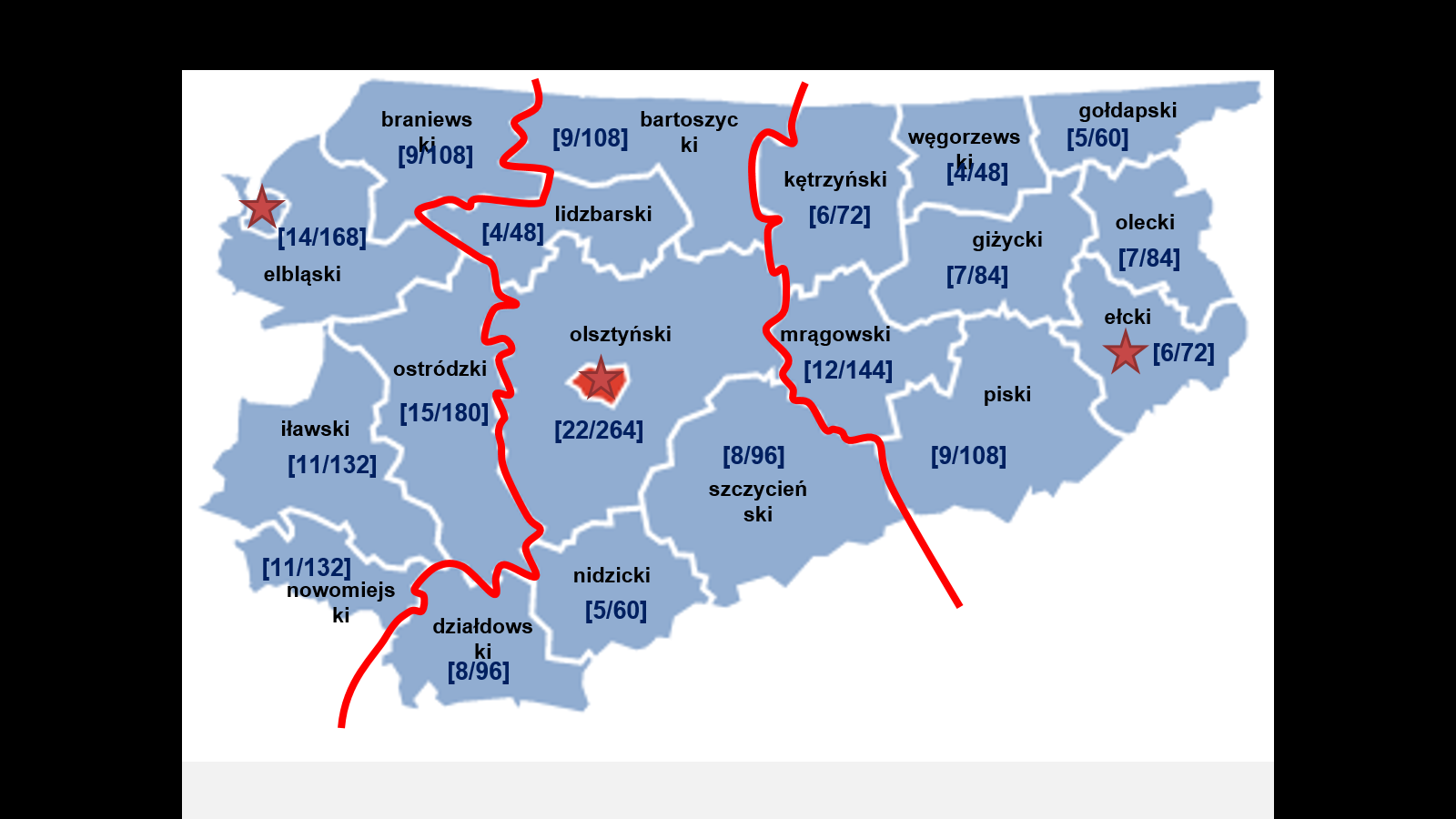 Rozmieszczenie komór dymowych w województwie warmińsko-mazurskim
58
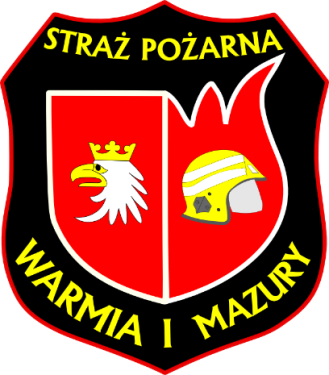 Bibliografia:
Ubrania ochrony przeciwchemicznej - Piotr Guzewski, Roman Pawłowski, Jerzy Ranecki - SAP PSP Poznań 1997 rok
ROZPORZĄDZENIE MINISTRA SPRAW WEWNĘTRZNYCH I ADMINISTRACJI  z dnia 17 listopada 1997 r.  w sprawie szczegółowych warunków bezpieczeństwa i higieny służby strażaków oraz zakresu ich obowiązywania w stosunku do innych osób biorących udział w akcjach ratowniczych, ćwiczeniach lub szkoleniu. 
Materiały firmy Drager, Interspiro, Auer, Faser 
Wyposażenie techniczne straży pożarnych - Z. Guzy SGSP
59
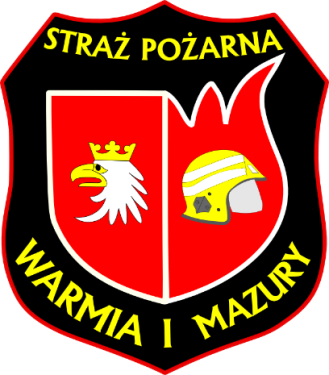 Bibliografia:
Instrukcja obsługi aparatu Auer BD-88
Instrukcja obsługi aparatu Faser APS/3NE-1800
Instrukcja obsługi aparatu PA-90 Dräger
Instrukcja obsługi aparatu Fenzy
Instrukcja obsługi maski Auer, Dräger, Faser, Fenzy
Zdjęcia wykorzystano z instrukcji obsługi aparatów:
Auer, Dräger, Faser, Fenzy
60